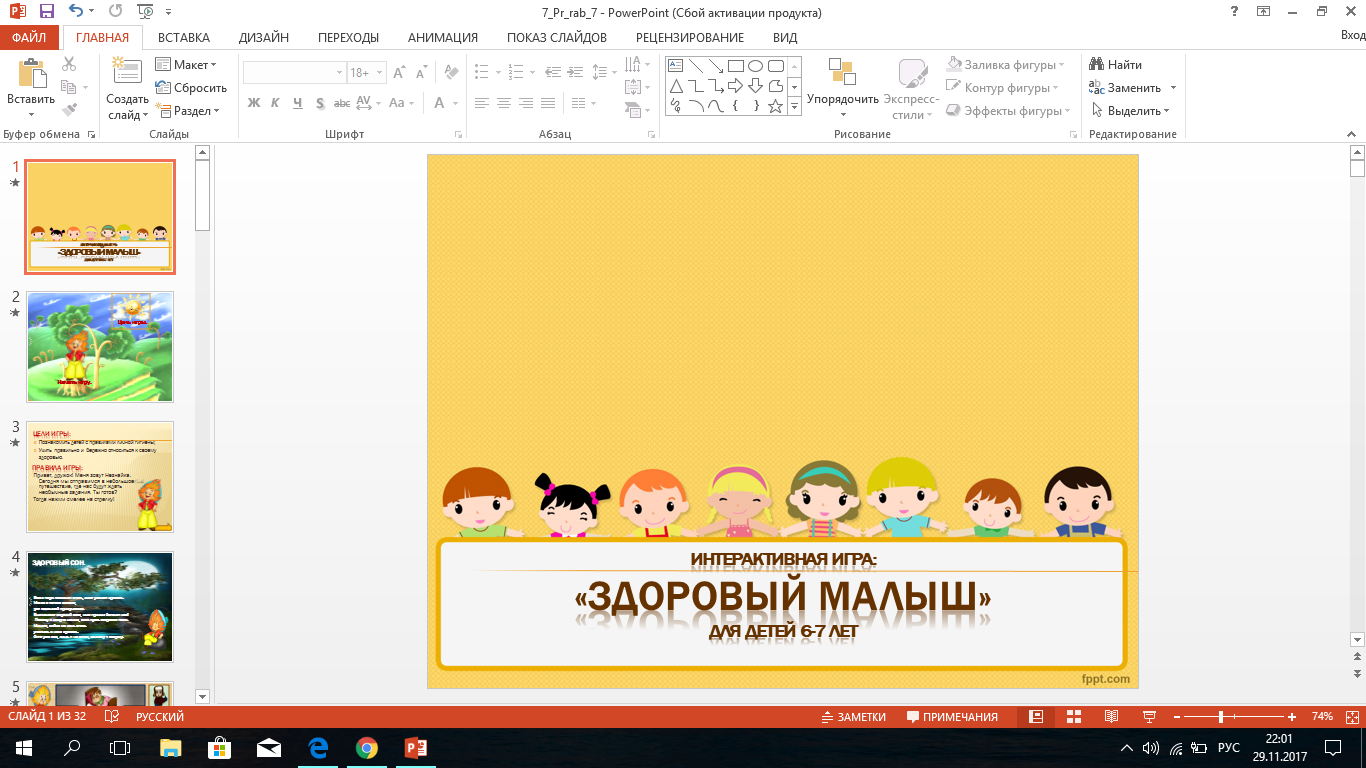 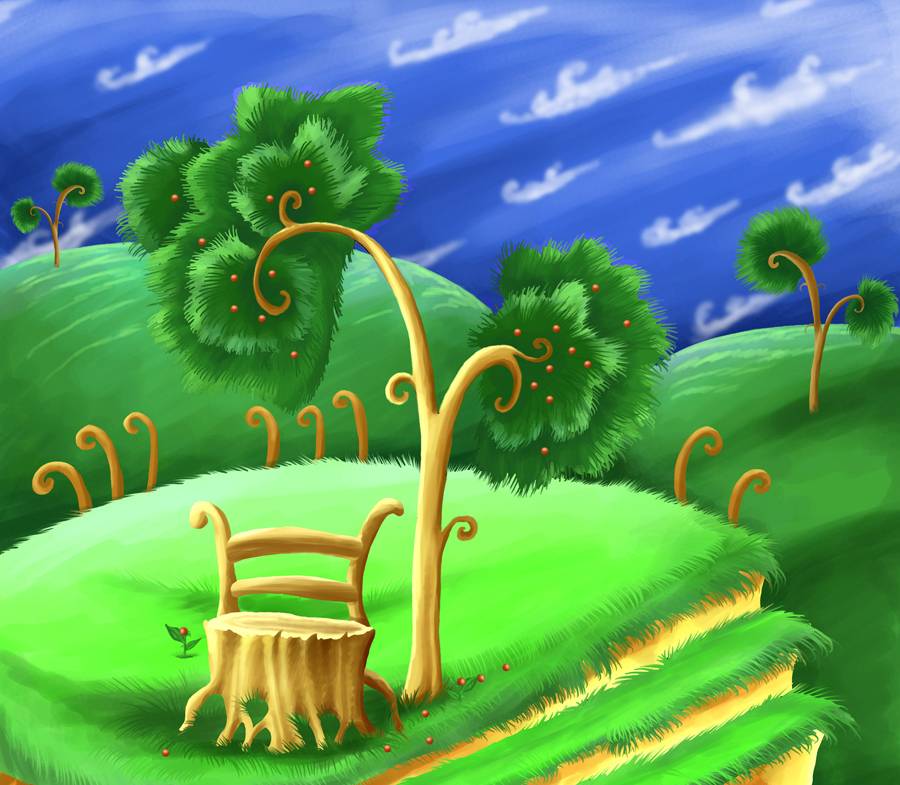 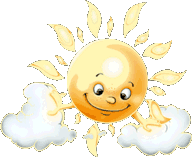 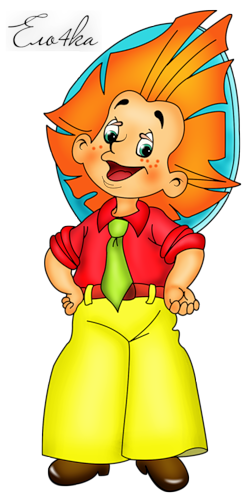 ЦЕЛЬ И ЗАДАЧИ ИГРЫ:
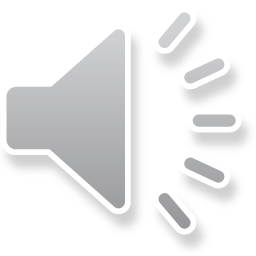 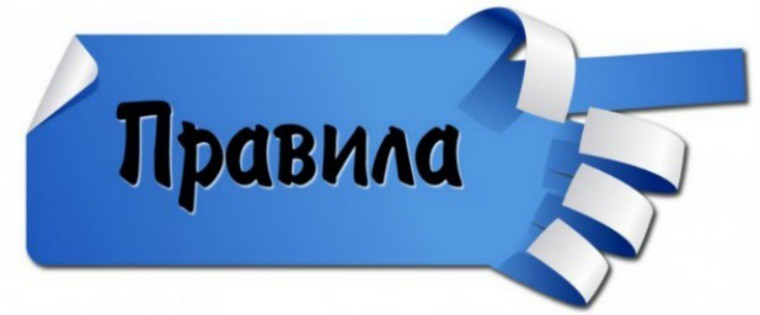 НАЧАТЬ ИГРУ:
Разработала: Иванова Екатерина Александровна, воспитатель 1 кв. категории
Цели игры:
Познакомить детей с правилами личной гигиены;
Учить  правильно и  бережно относиться к своему здоровью.
Задачи:
Продолжать знакомить детей со здоровым образом жизни через интерактивную игру;
Развивать логическое мышление, память, внимание;
Воспитывать бережное отношение к своему здоровью.
Разработала: Иванова Екатерина Александровна, воспитатель 1 кв. категории
Правила игры:
Привет, дружок! Меня зовут Незнайка. Сегодня мы отправимся в небольшое путешествие, где нас будут ждать необычные задания. Ты готов?

Тогда нажми смелее на стрелку!
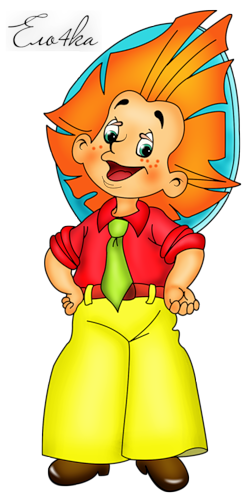 Разработала: Иванова Екатерина Александровна, воспитатель 1 кв. категории
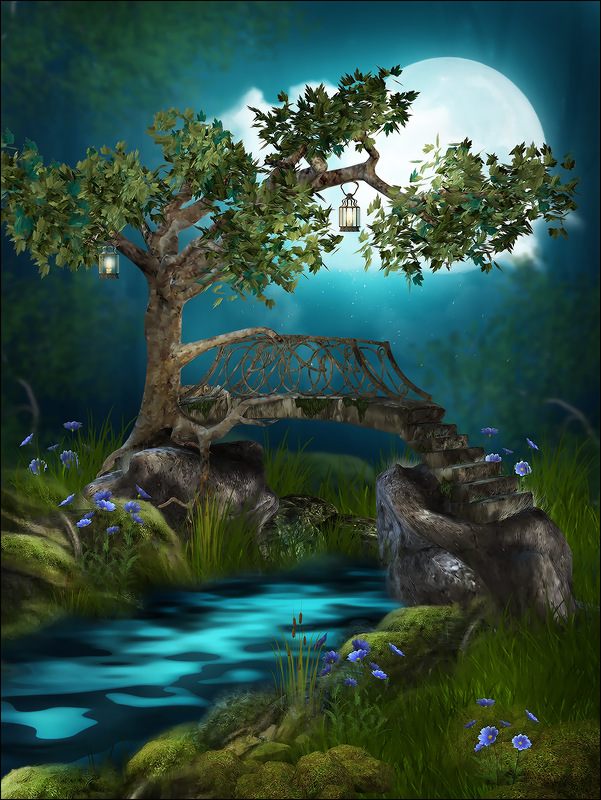 ЗДОРОВЫЙ СОН:
Всем пора ложиться спать, ждет уютная кровать.
Мама с папою зевают,
рот ладошкой прикрывают.
Выключают верхний свет, мне причин бояться нет!
 Посажу в дверях щенка, вход пусть стережет пока.
Мишка, зайка на ночь спать
улеглись в мою кровать.
Спят уже все, лишь я не сплю, темноту я стерегу.
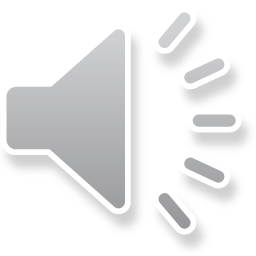 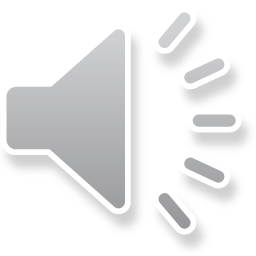 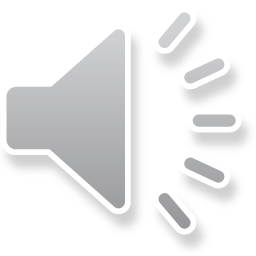 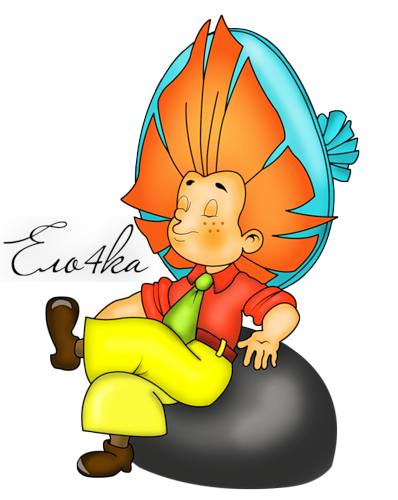 Разработала: Иванова Екатерина Александровна, воспитатель 1 кв. категории
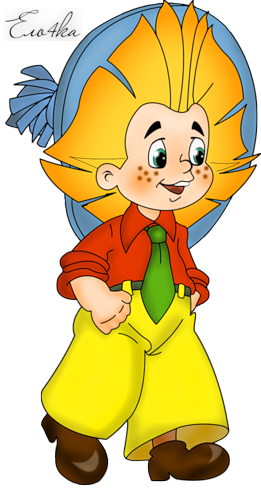 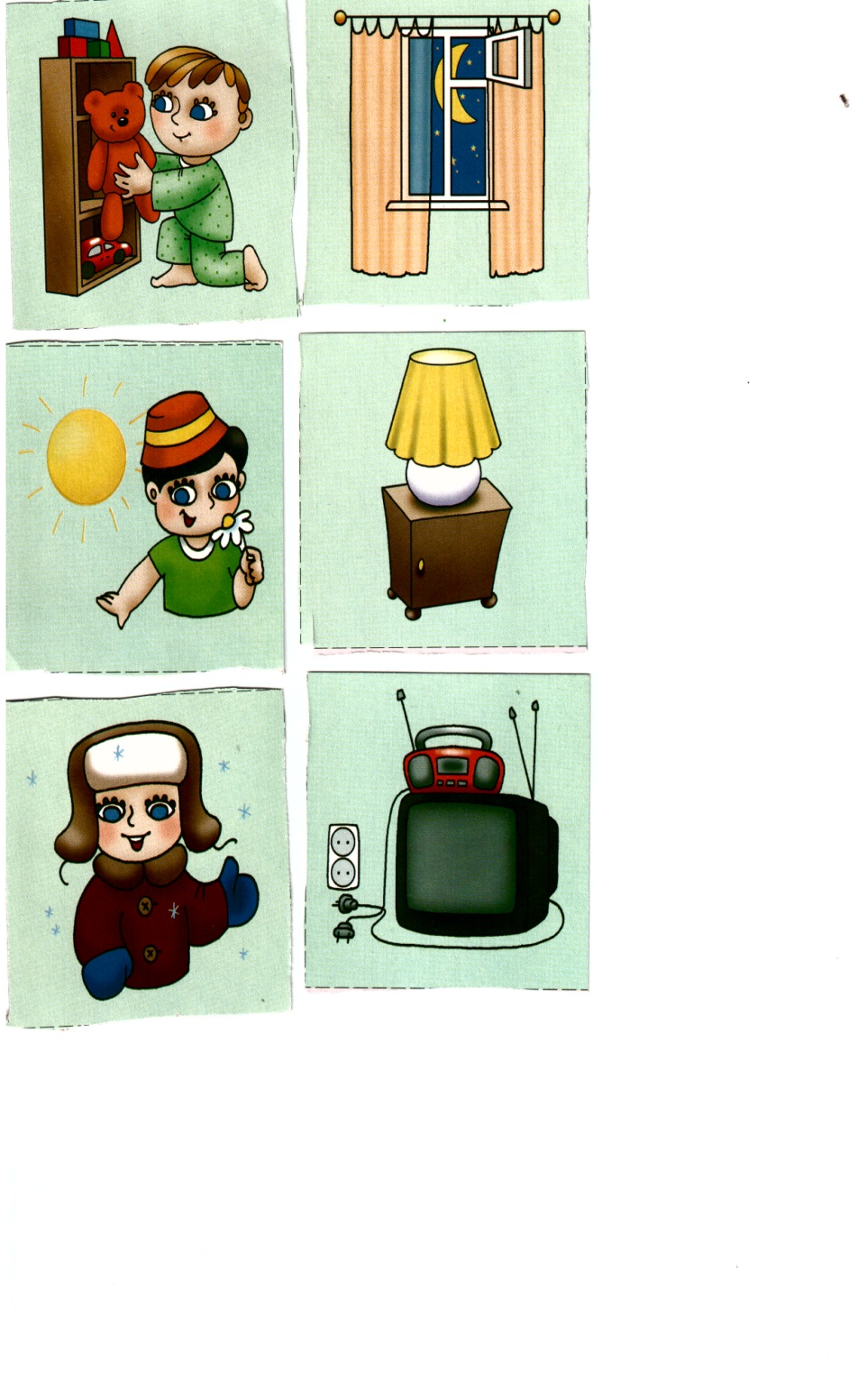 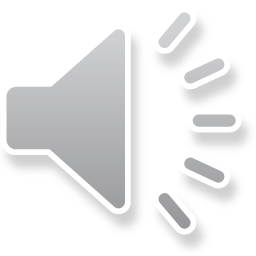 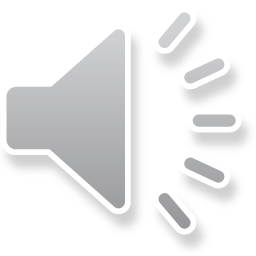 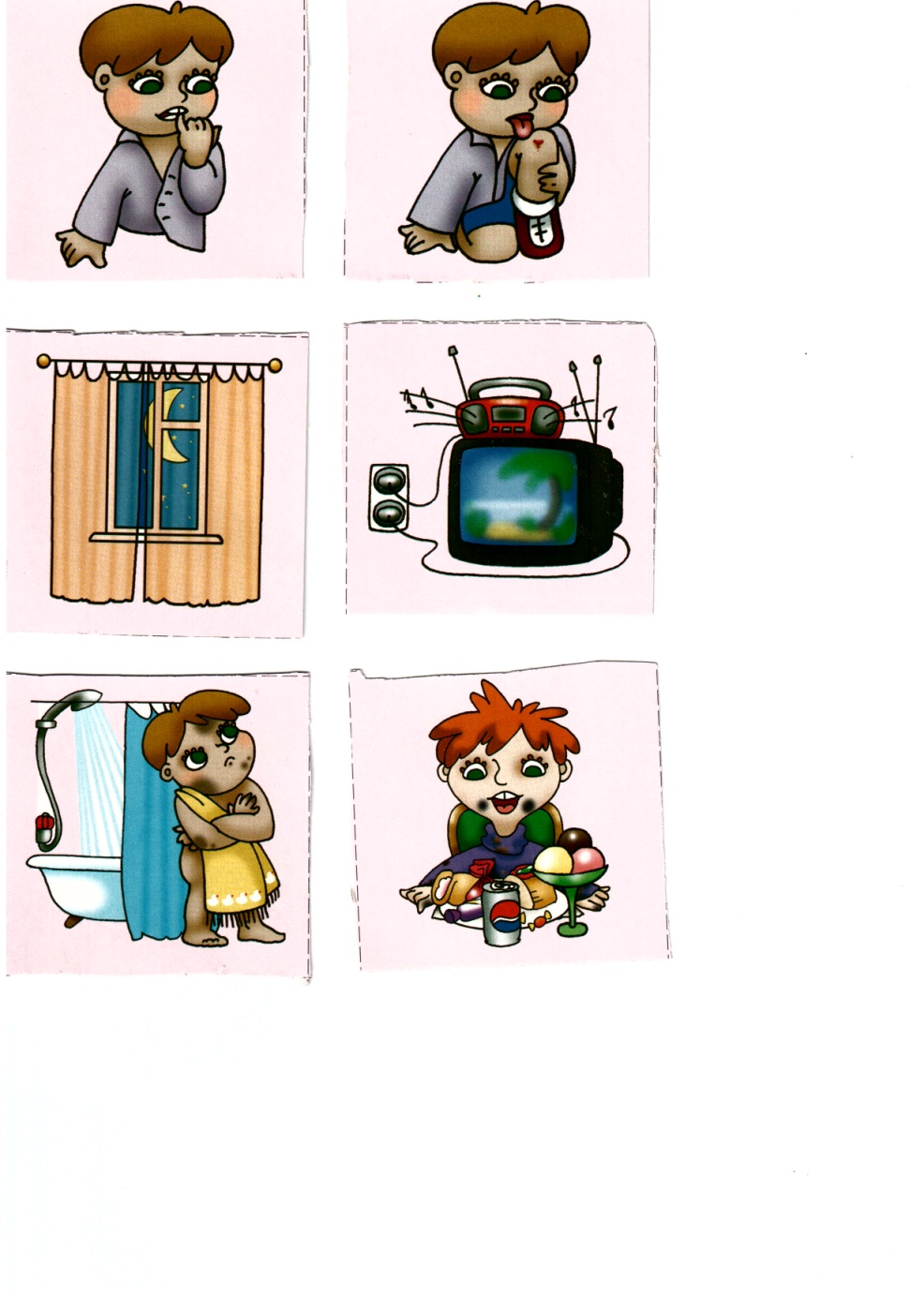 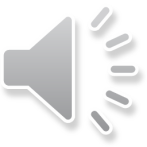 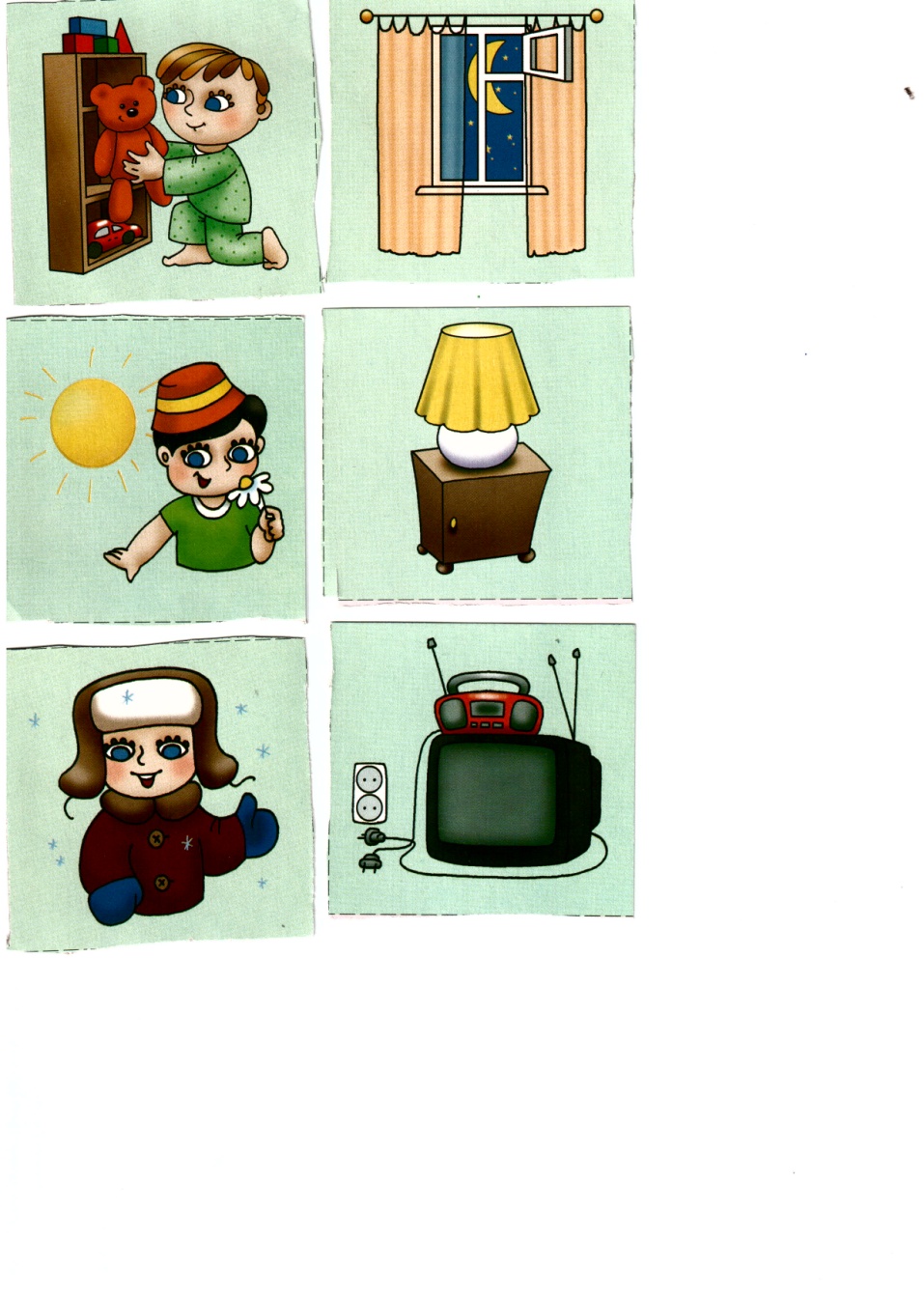 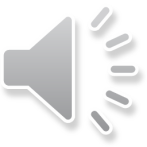 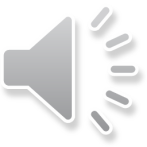 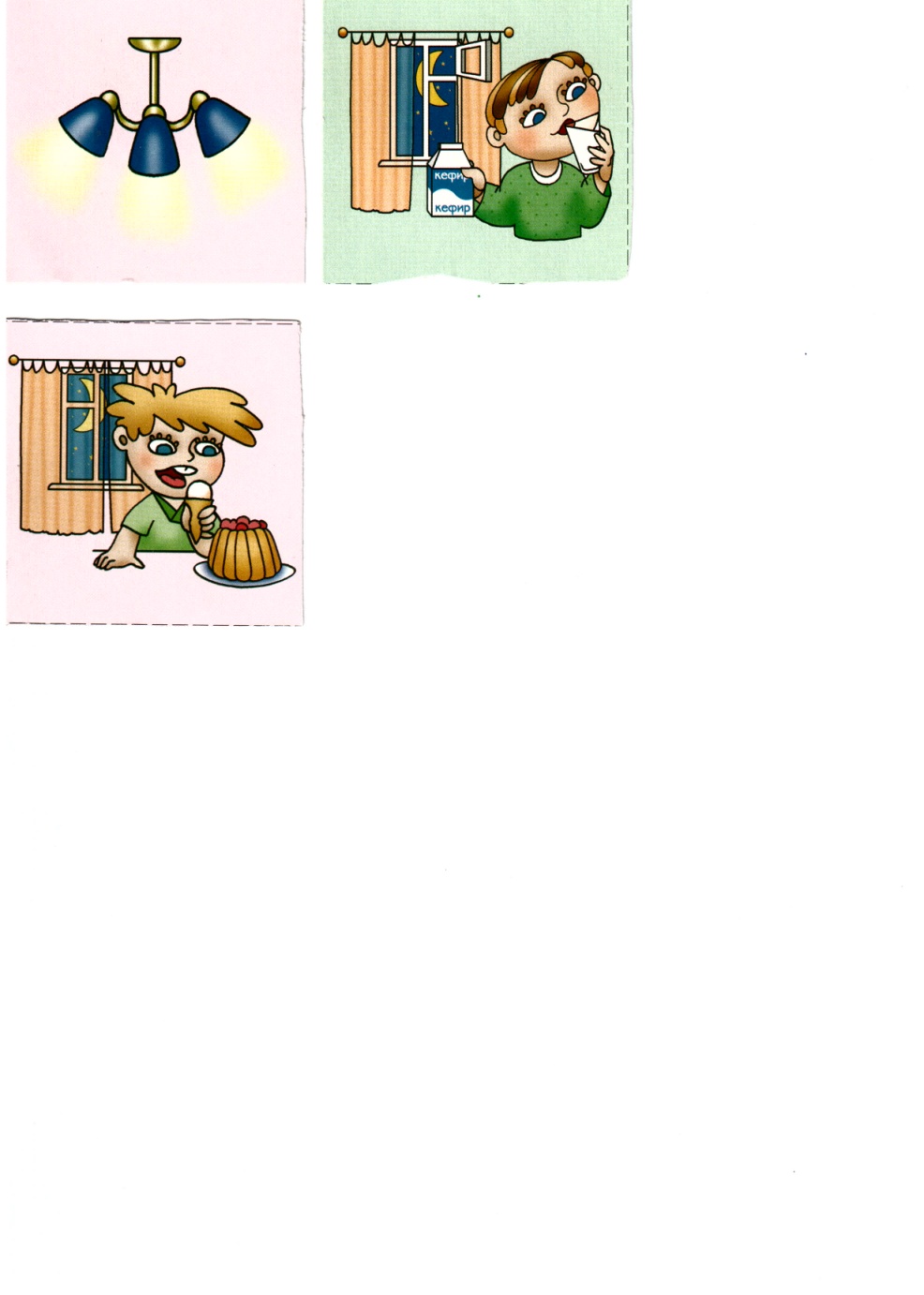 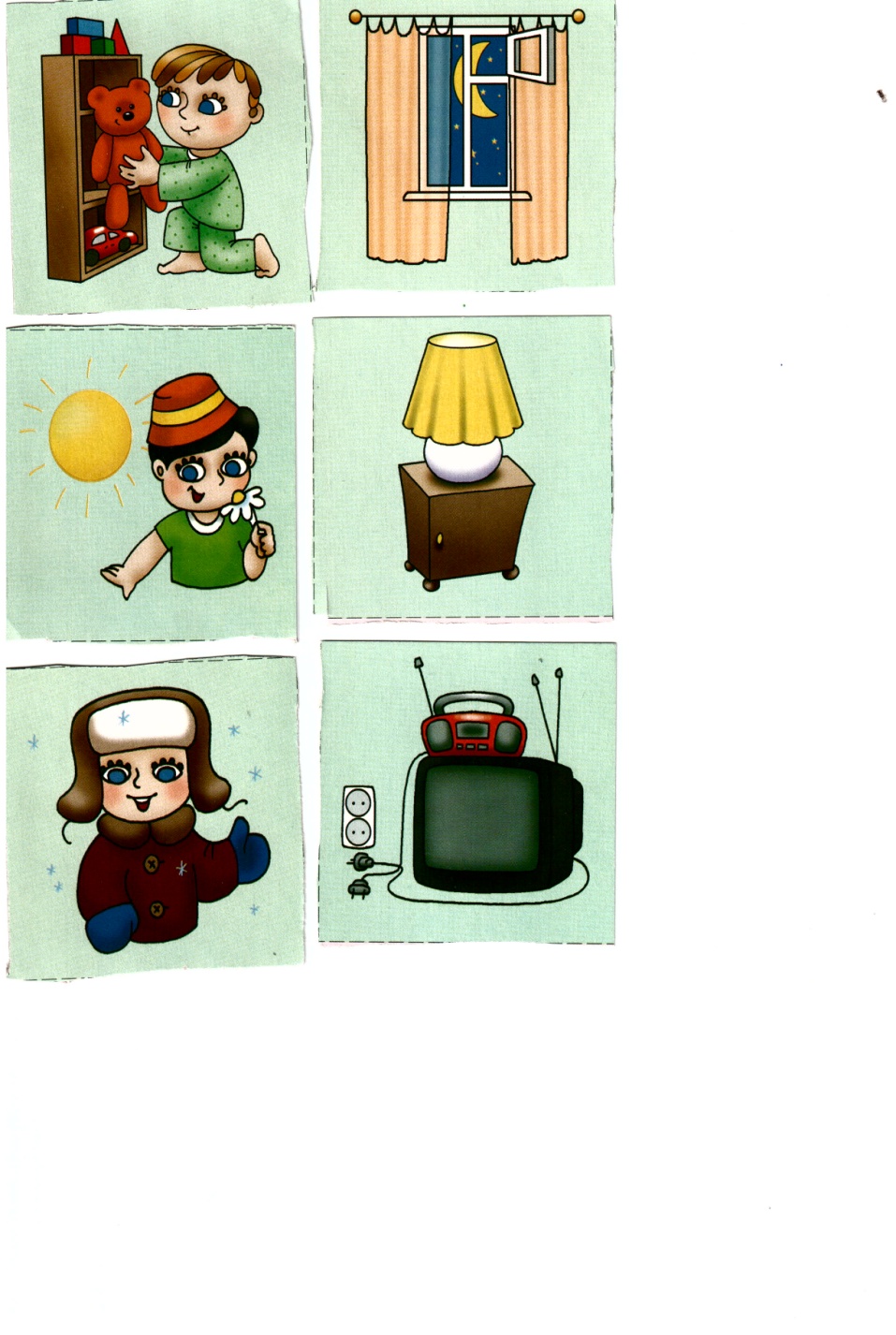 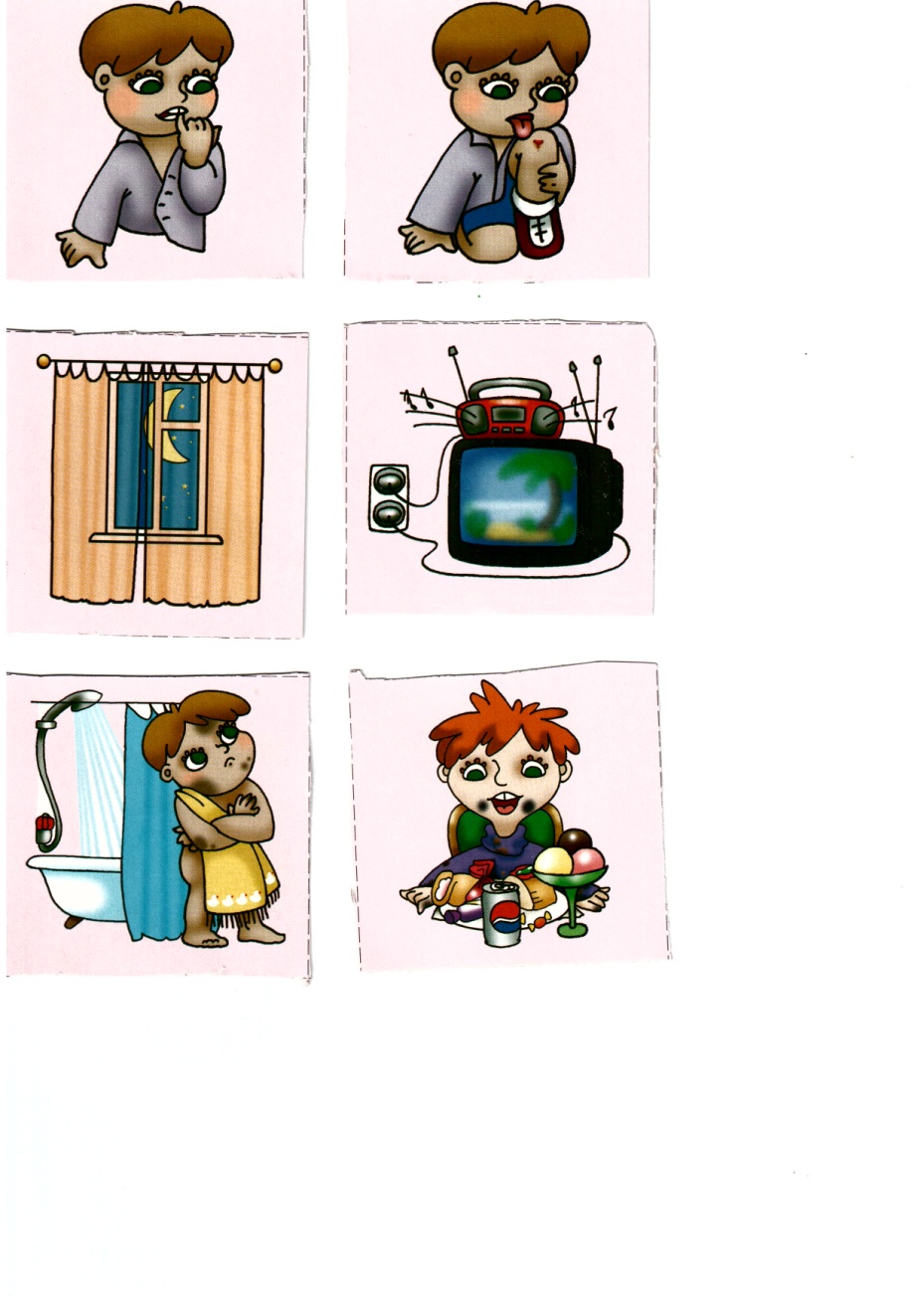 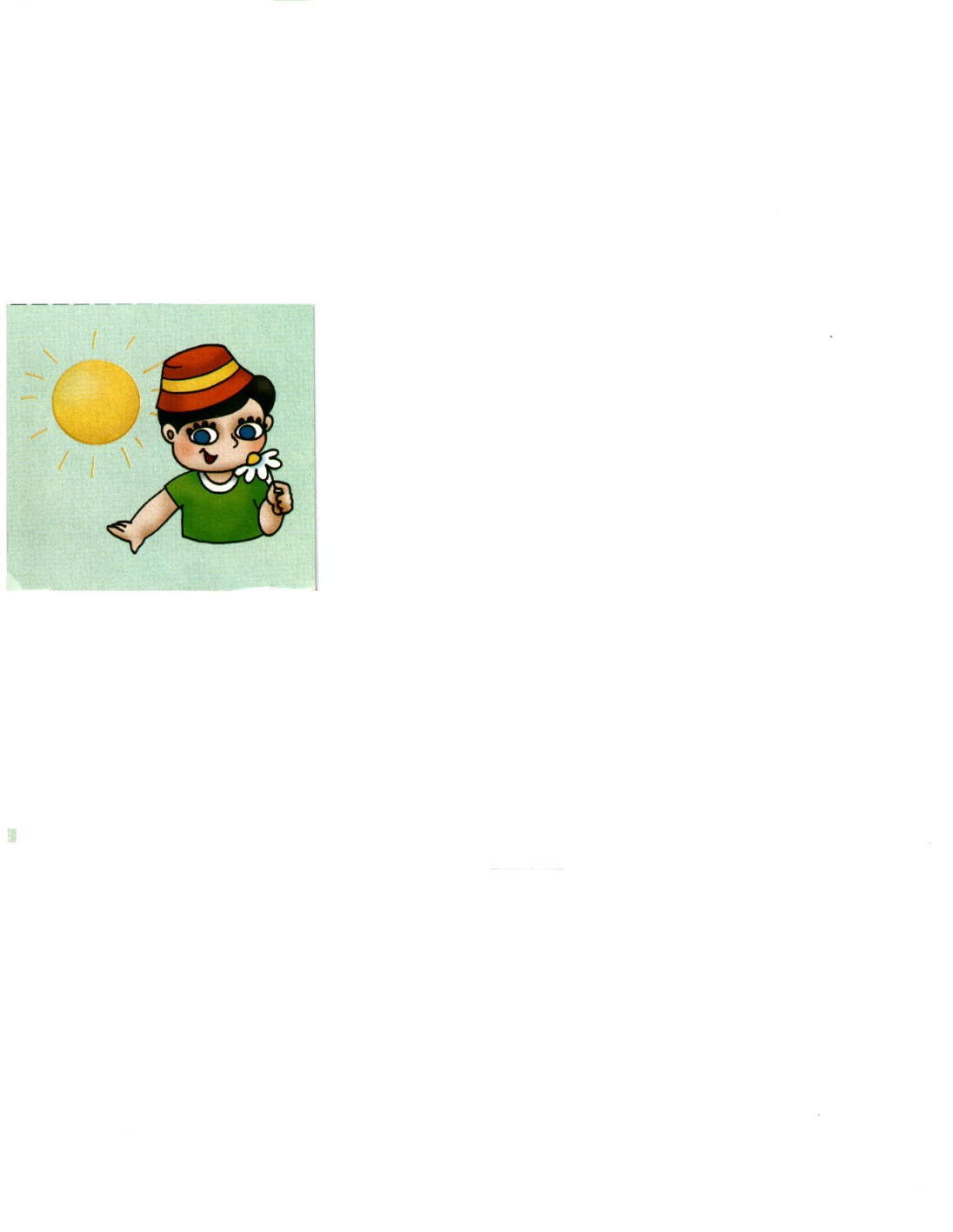 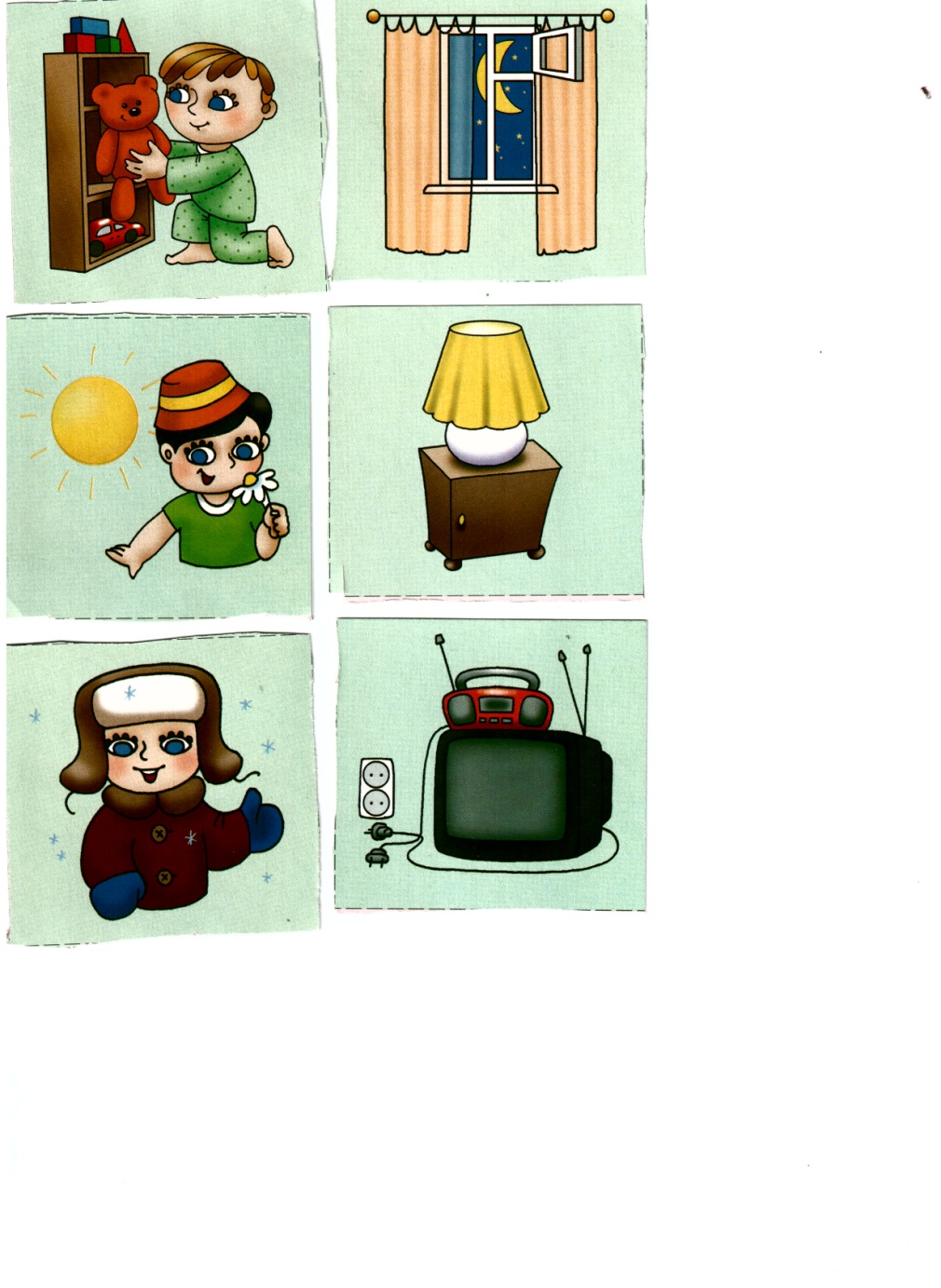 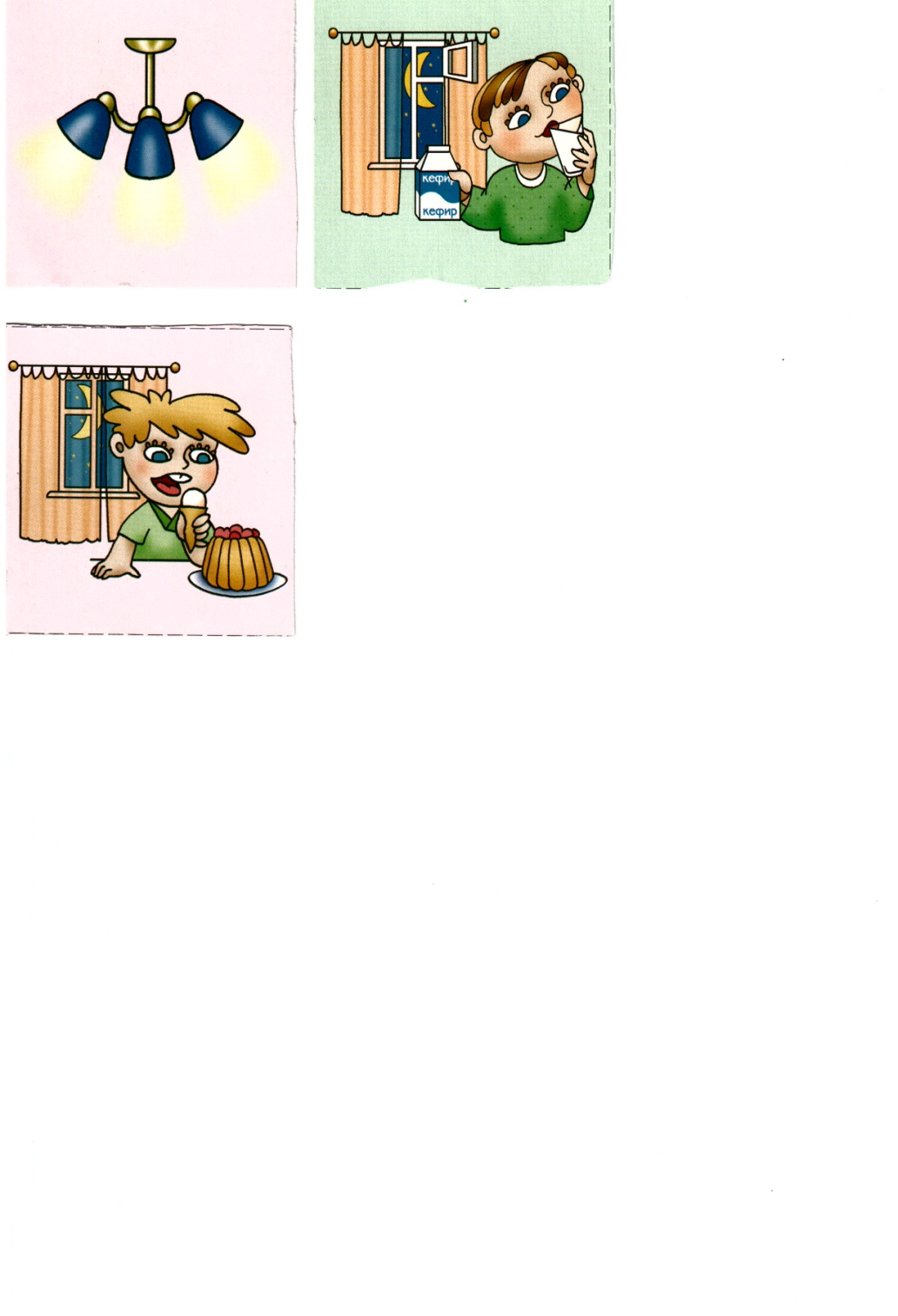 Разработала: Иванова Екатерина Александровна, воспитатель 1 кв. категории
ПОМОГИ МНЕ СОБРАТЬ КАРТИНКУ:
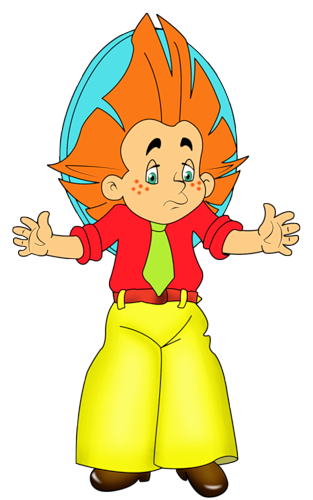 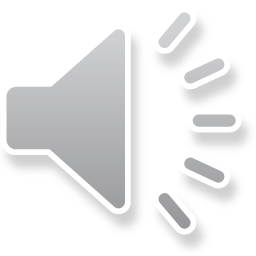 Разработала: Иванова Екатерина Александровна, воспитатель 1 кв. категории
СОБЕРИ КАРТИНКУ:
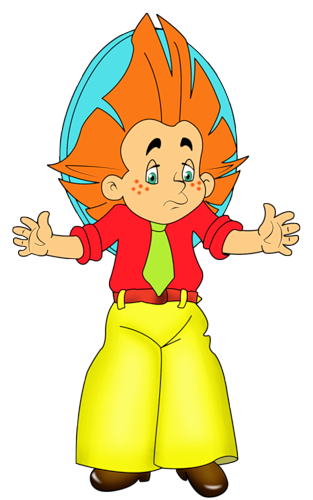 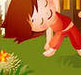 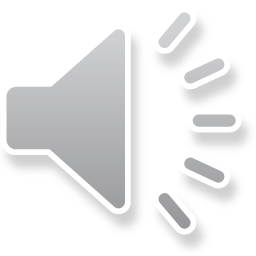 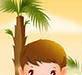 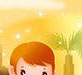 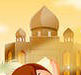 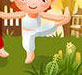 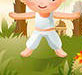 Разработала: Иванова Екатерина Александровна, воспитатель 1 кв. категории
СОБЕРИ КАРТИНКУ:
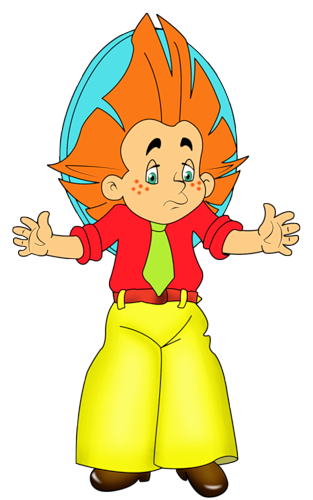 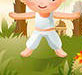 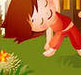 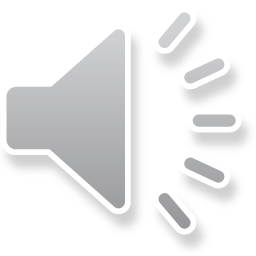 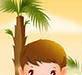 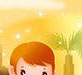 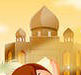 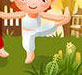 Разработала: Иванова Екатерина Александровна, воспитатель 1 кв. категории
СОБЕРИ КАРТИНКУ:
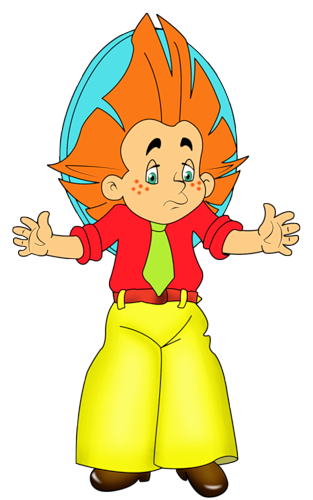 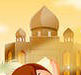 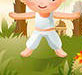 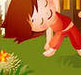 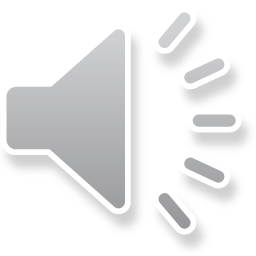 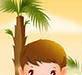 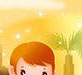 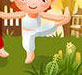 Разработала: Иванова Екатерина Александровна, воспитатель 1 кв. категории
СОБЕРИ КАРТИНКУ:
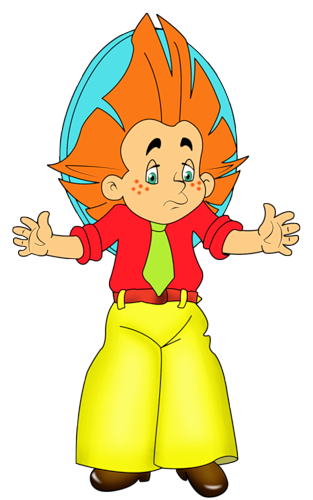 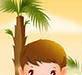 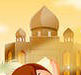 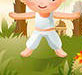 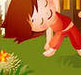 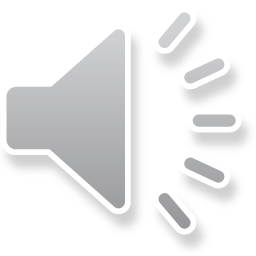 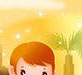 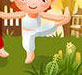 Разработала: Иванова Екатерина Александровна, воспитатель 1 кв. категории
СОБЕРИ КАРТИНКУ:
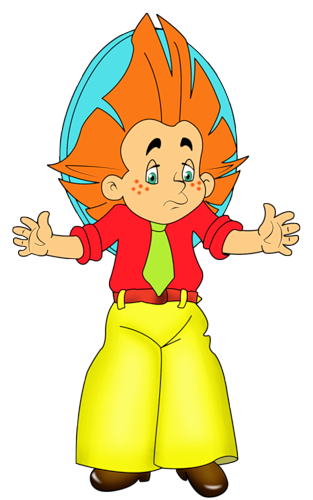 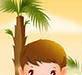 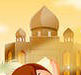 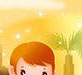 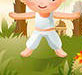 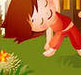 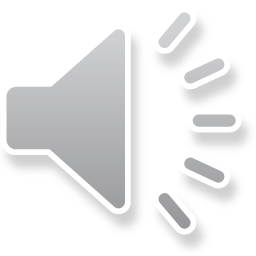 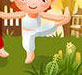 Разработала: Иванова Екатерина Александровна, воспитатель 1 кв. категории
МОЛОДЕЦ!!!
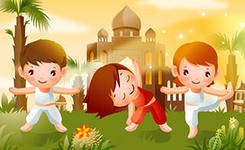 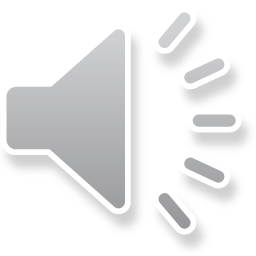 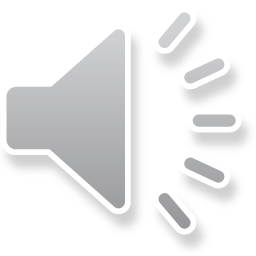 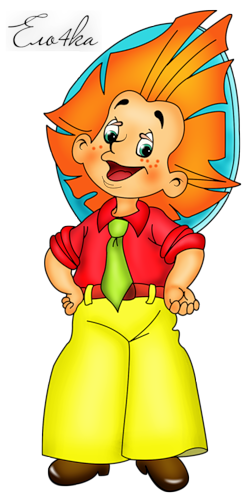 Разработала: Иванова Екатерина Александровна, воспитатель 1 кв. категории
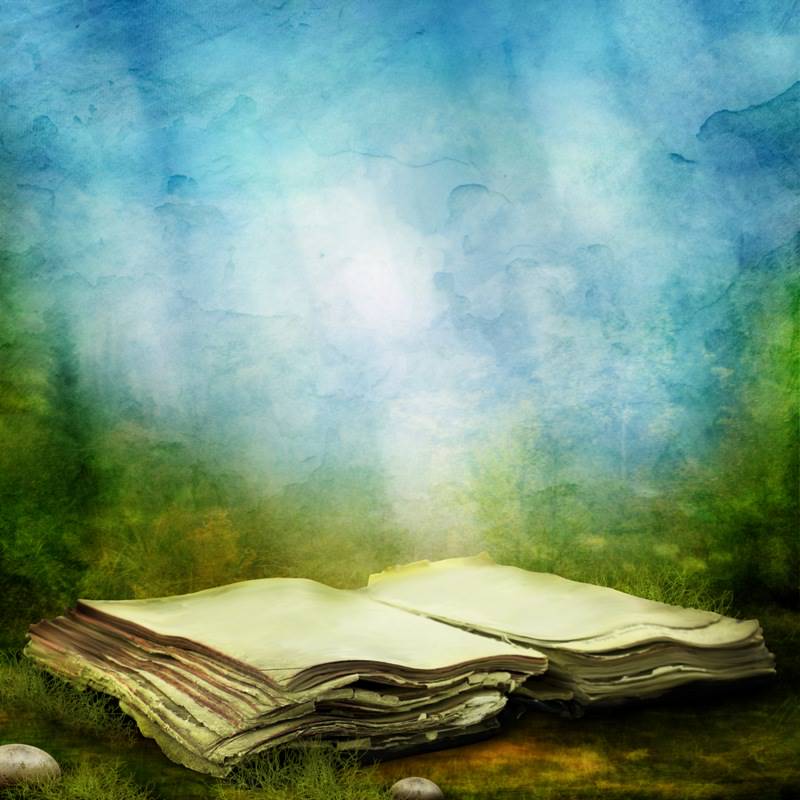 ЗАГАДКА ОТ НЕЗНАЙКИ:
В этой одежде я родился,
В этой одежде и в бане
помылся,
Эту одежду снять невозможно.
Эта одежда называется …….
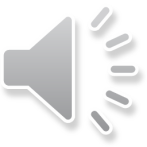 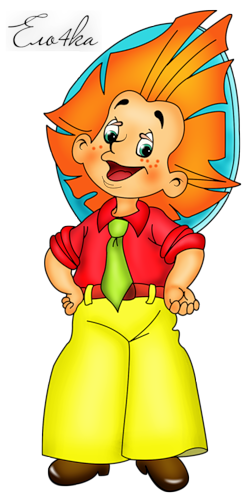 (кожа)
Разработала: Иванова Екатерина Александровна, воспитатель 1 кв. категории
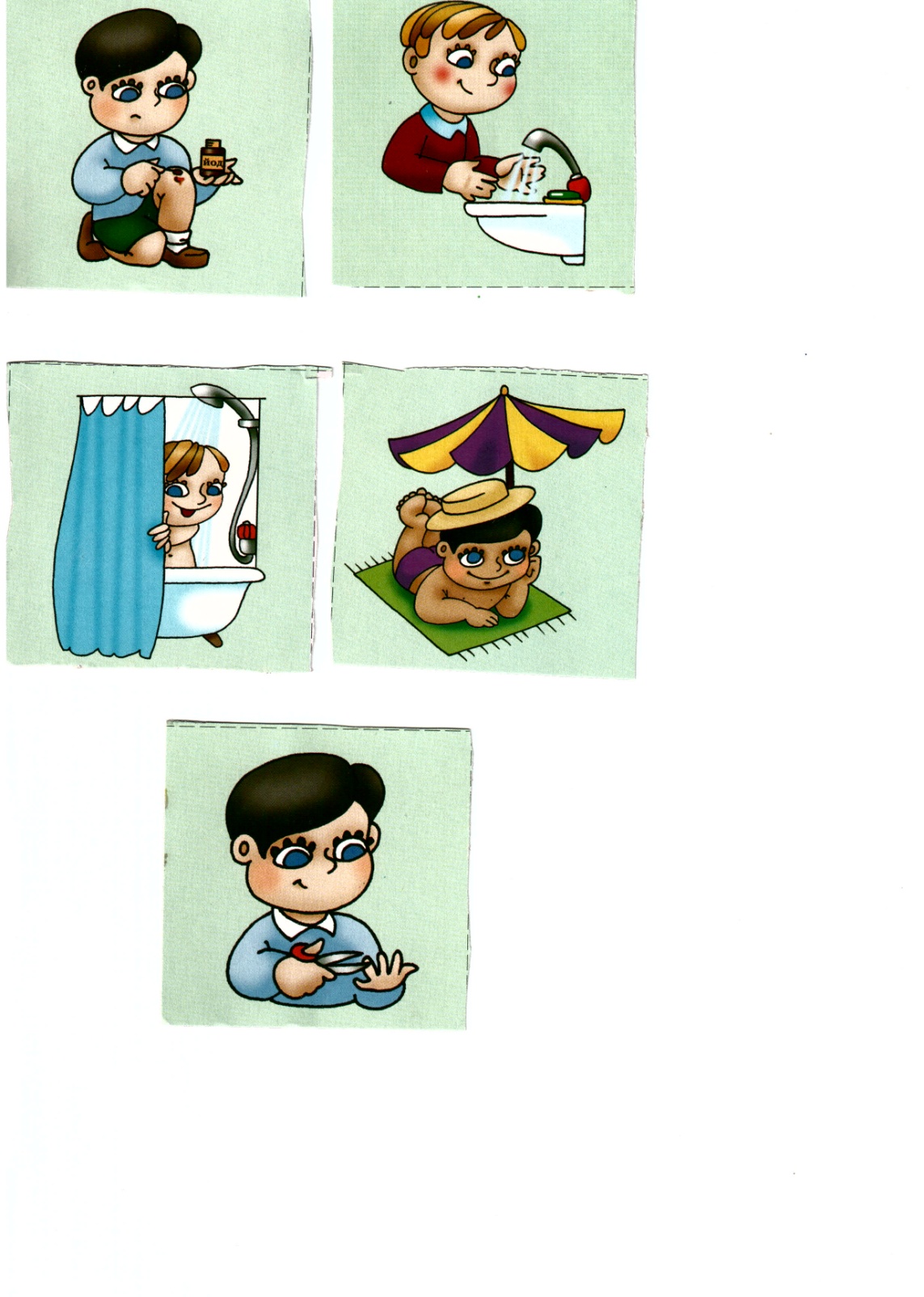 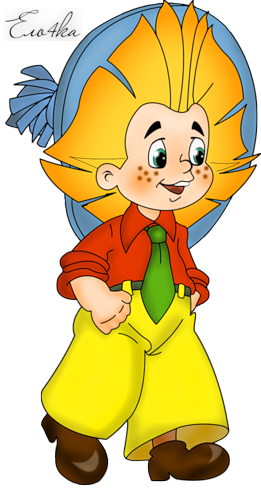 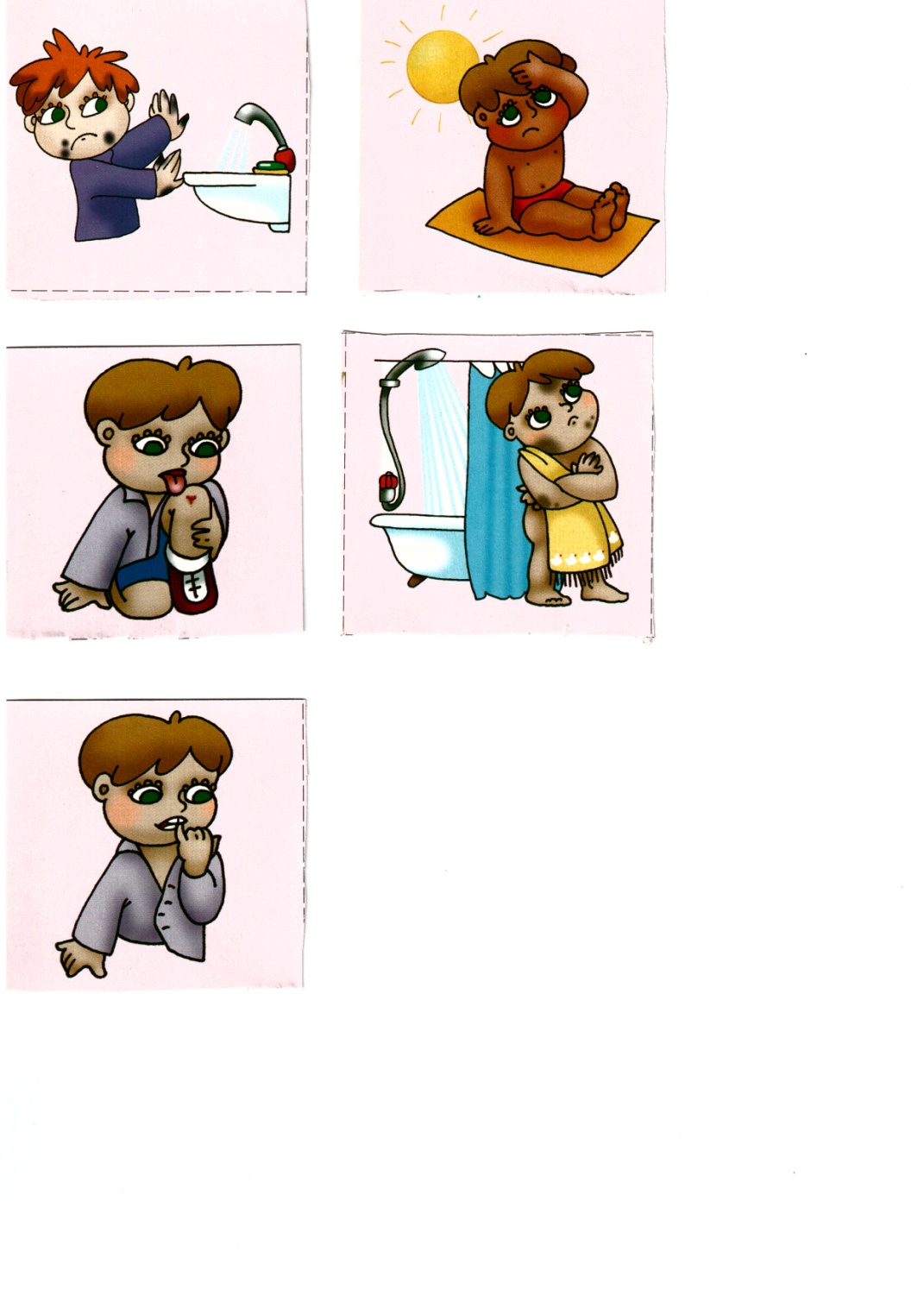 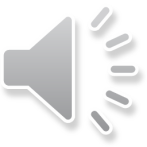 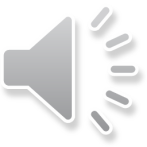 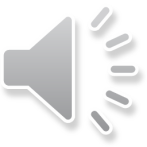 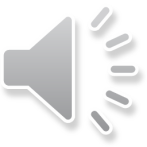 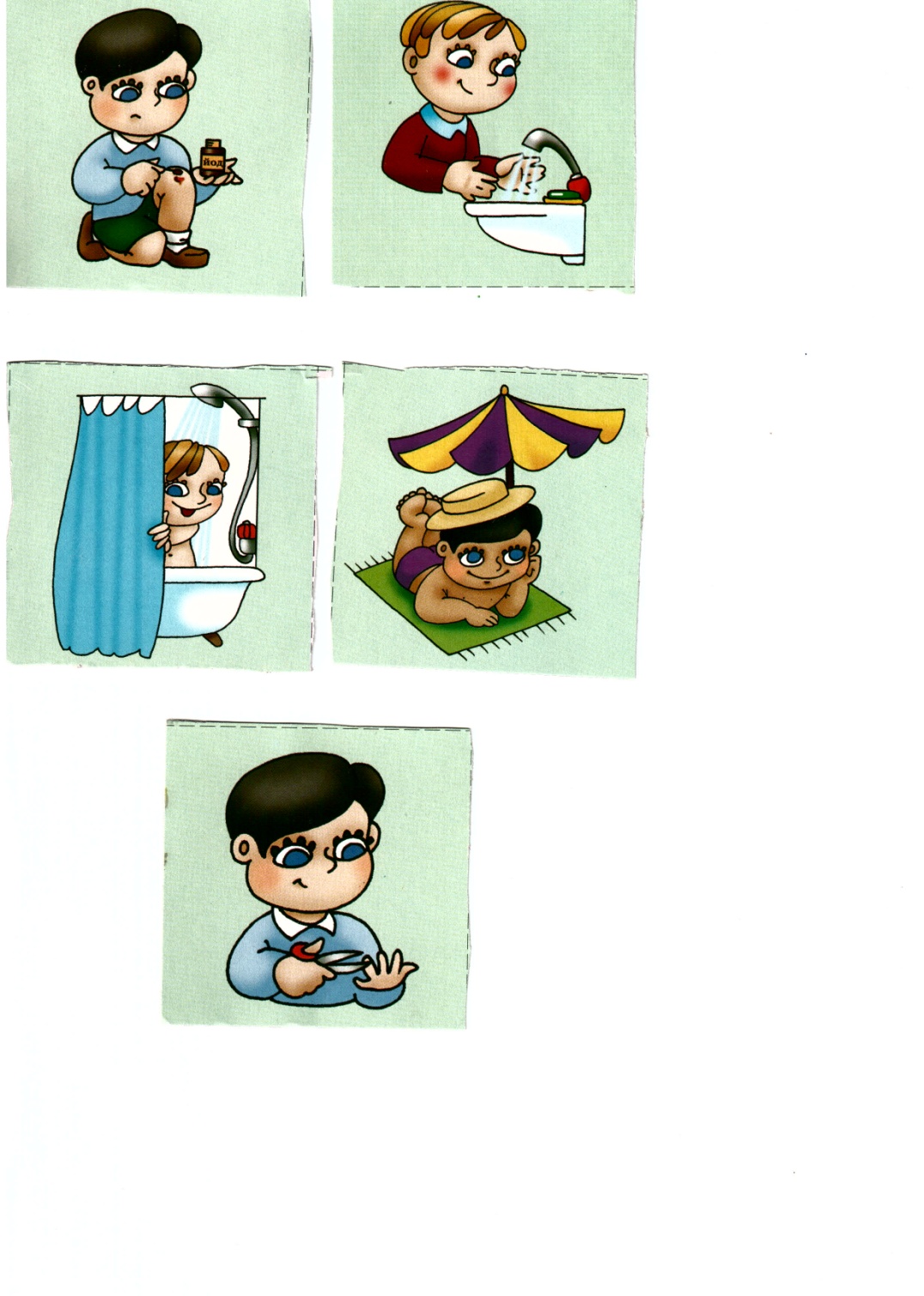 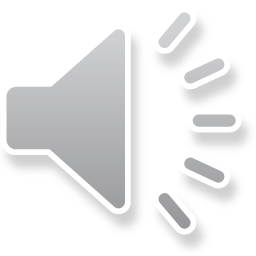 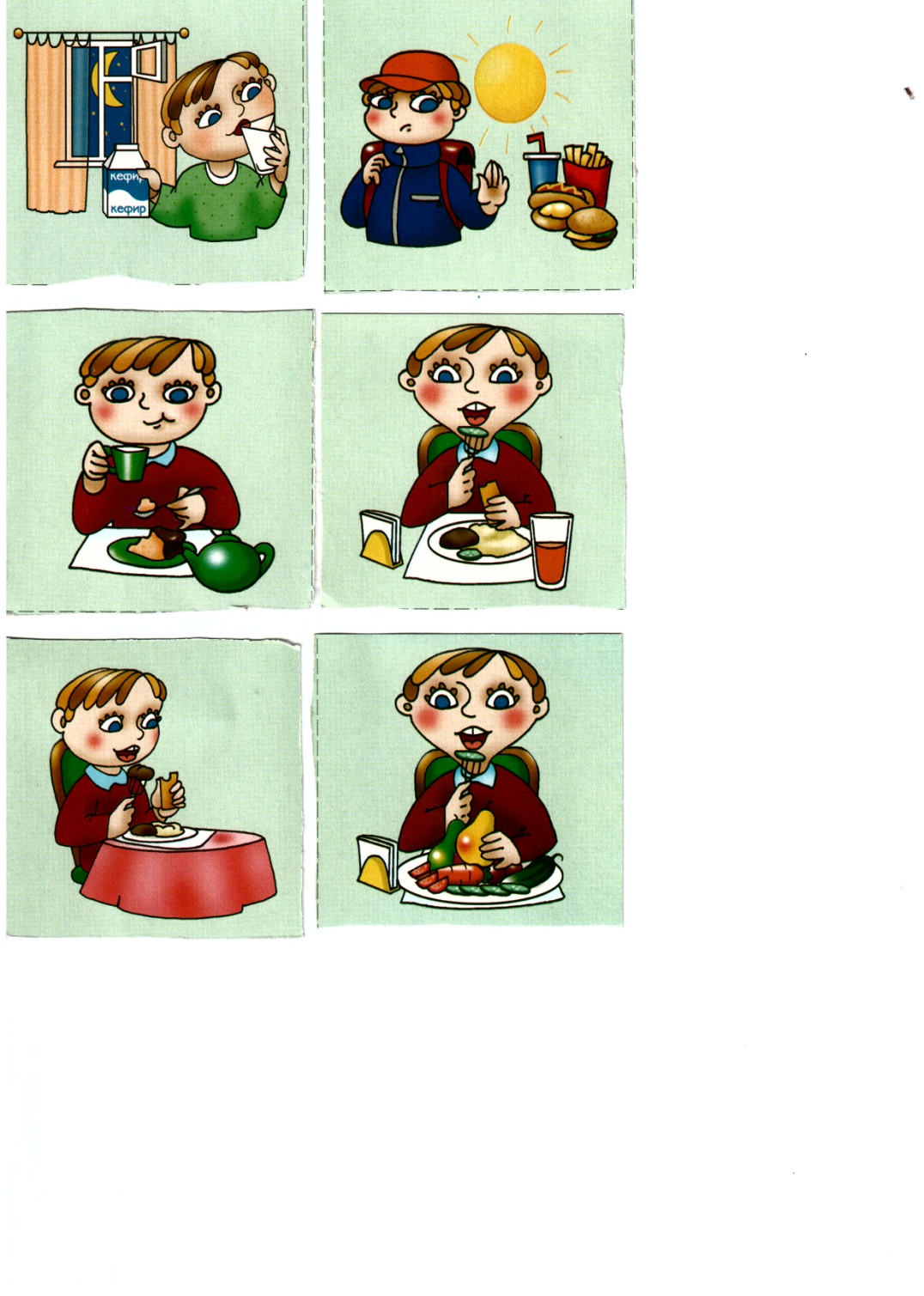 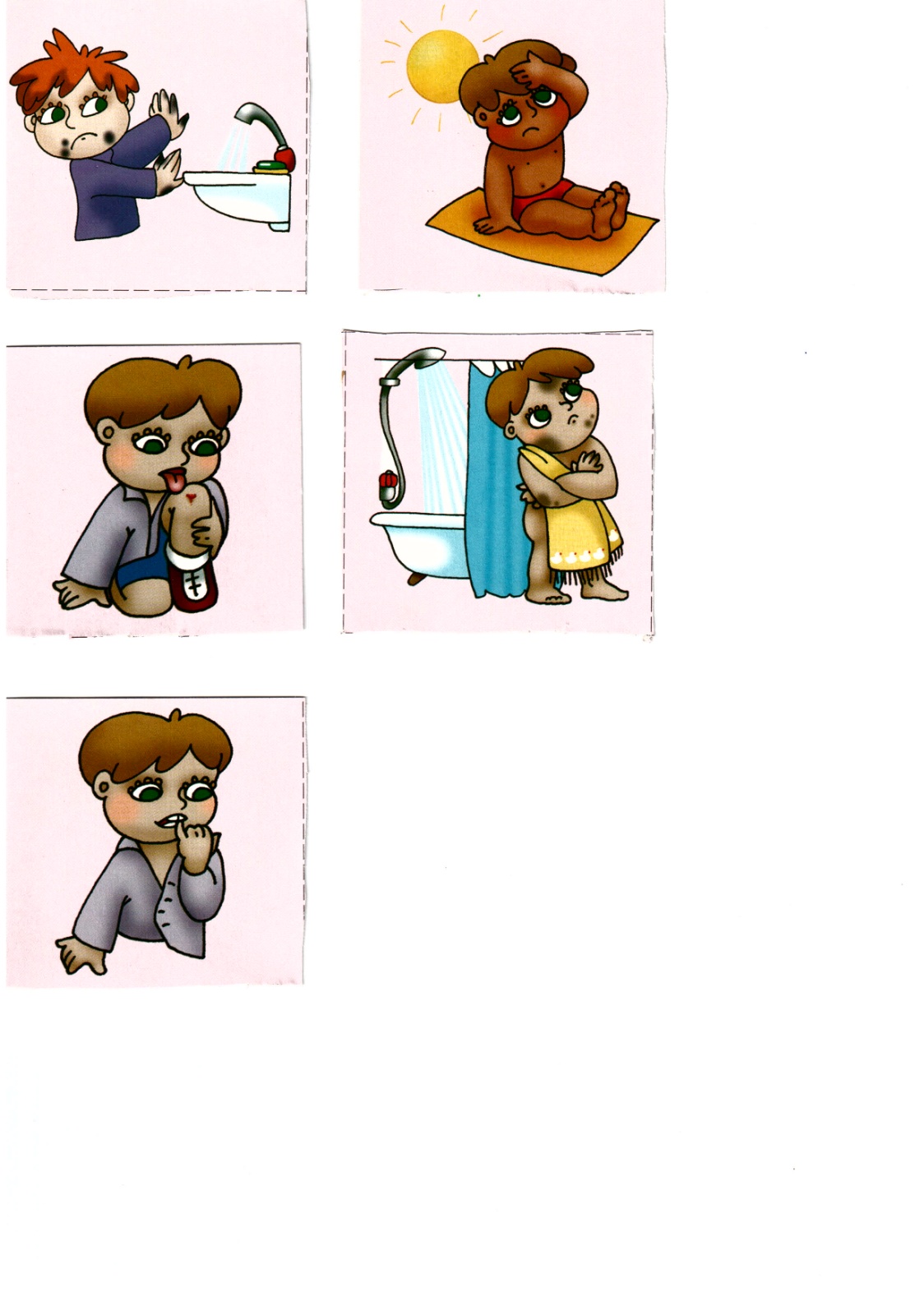 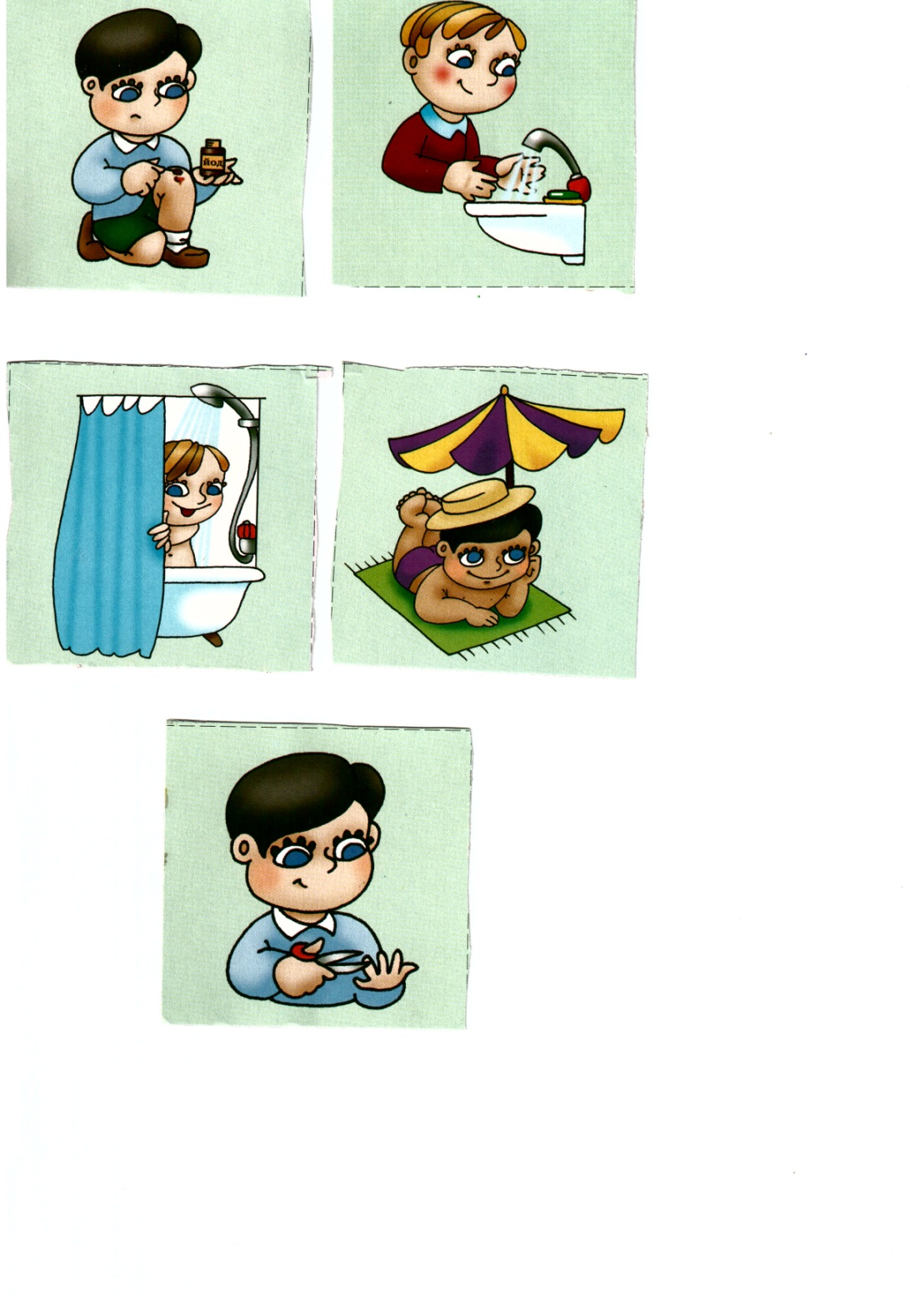 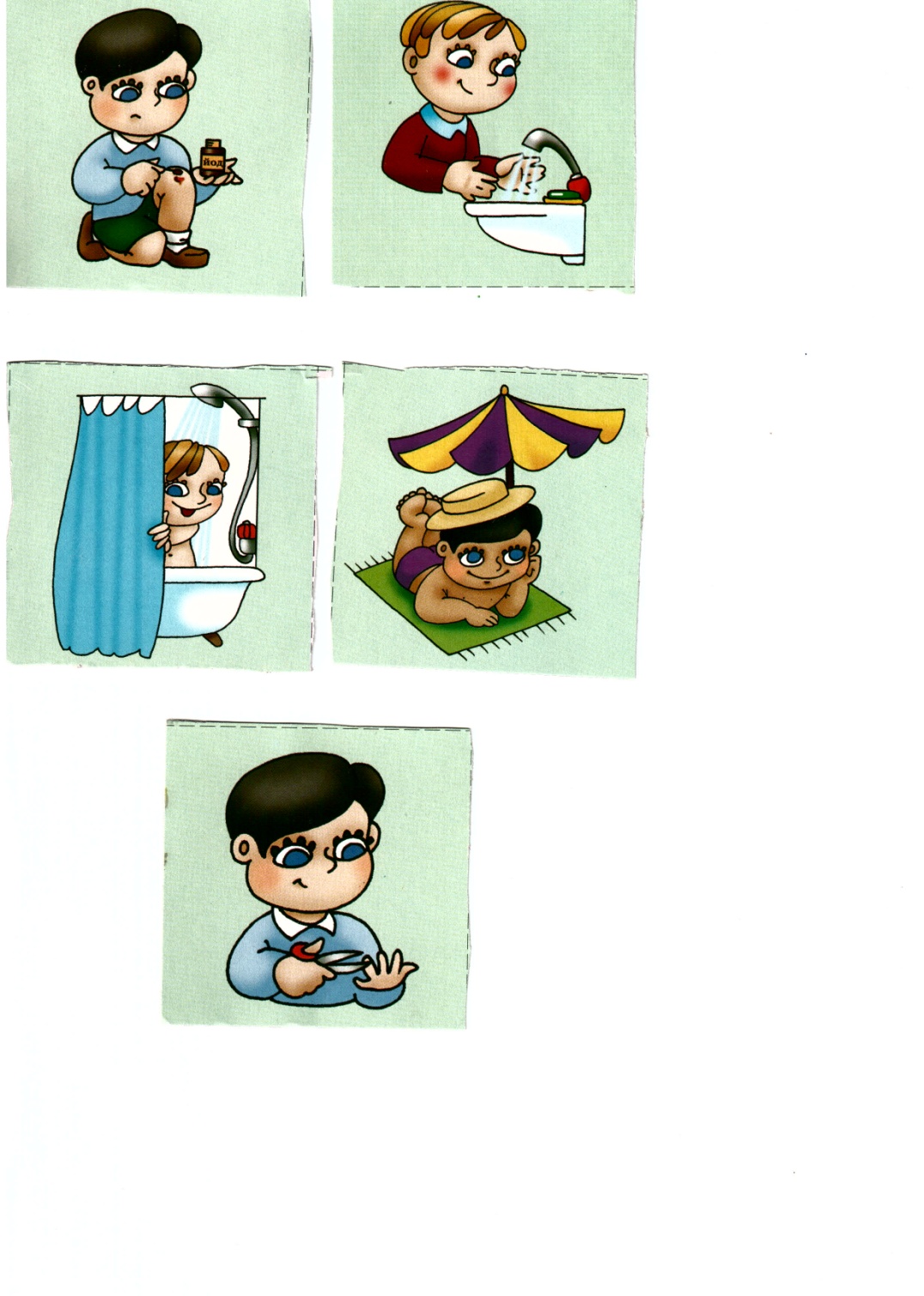 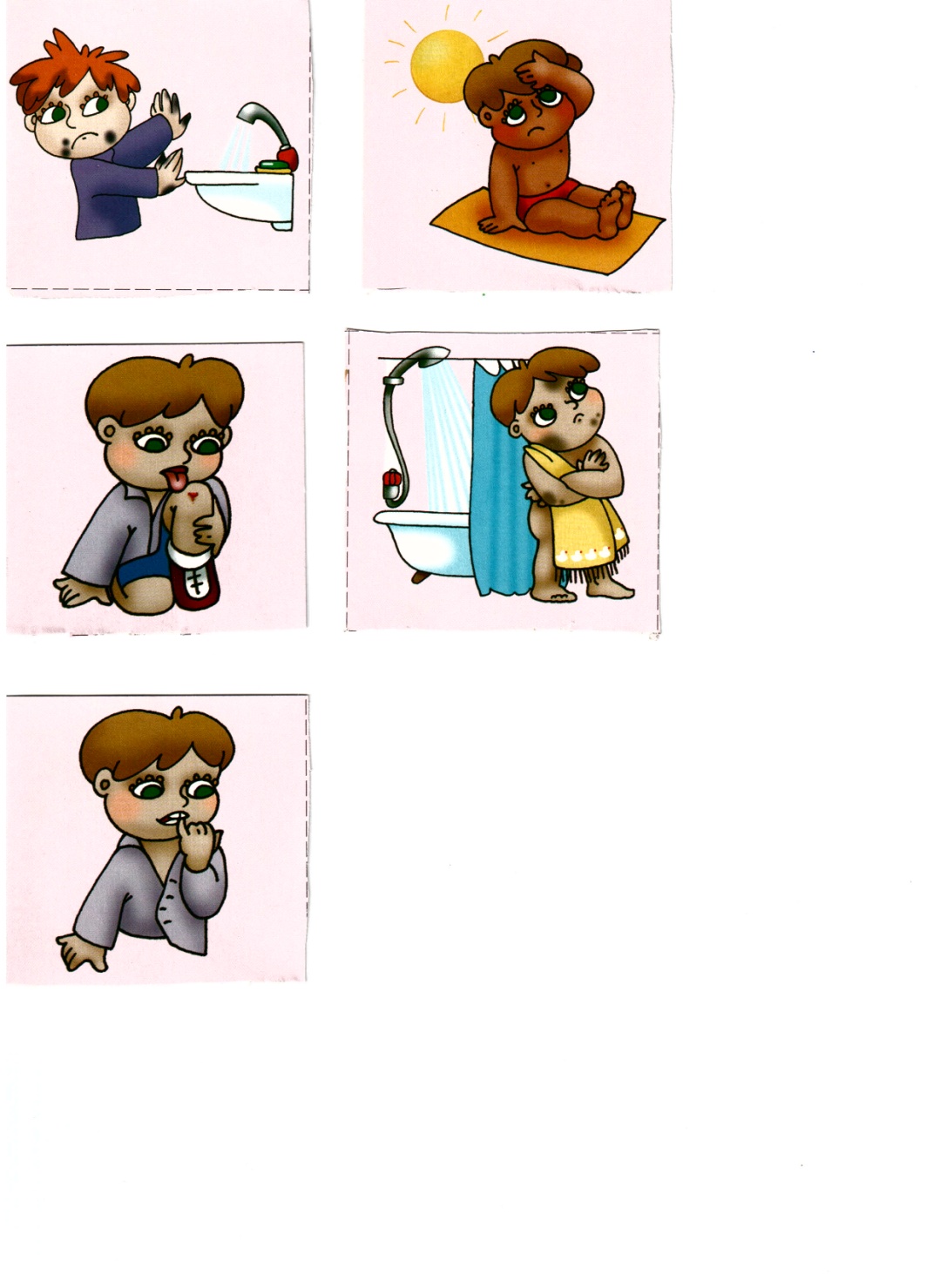 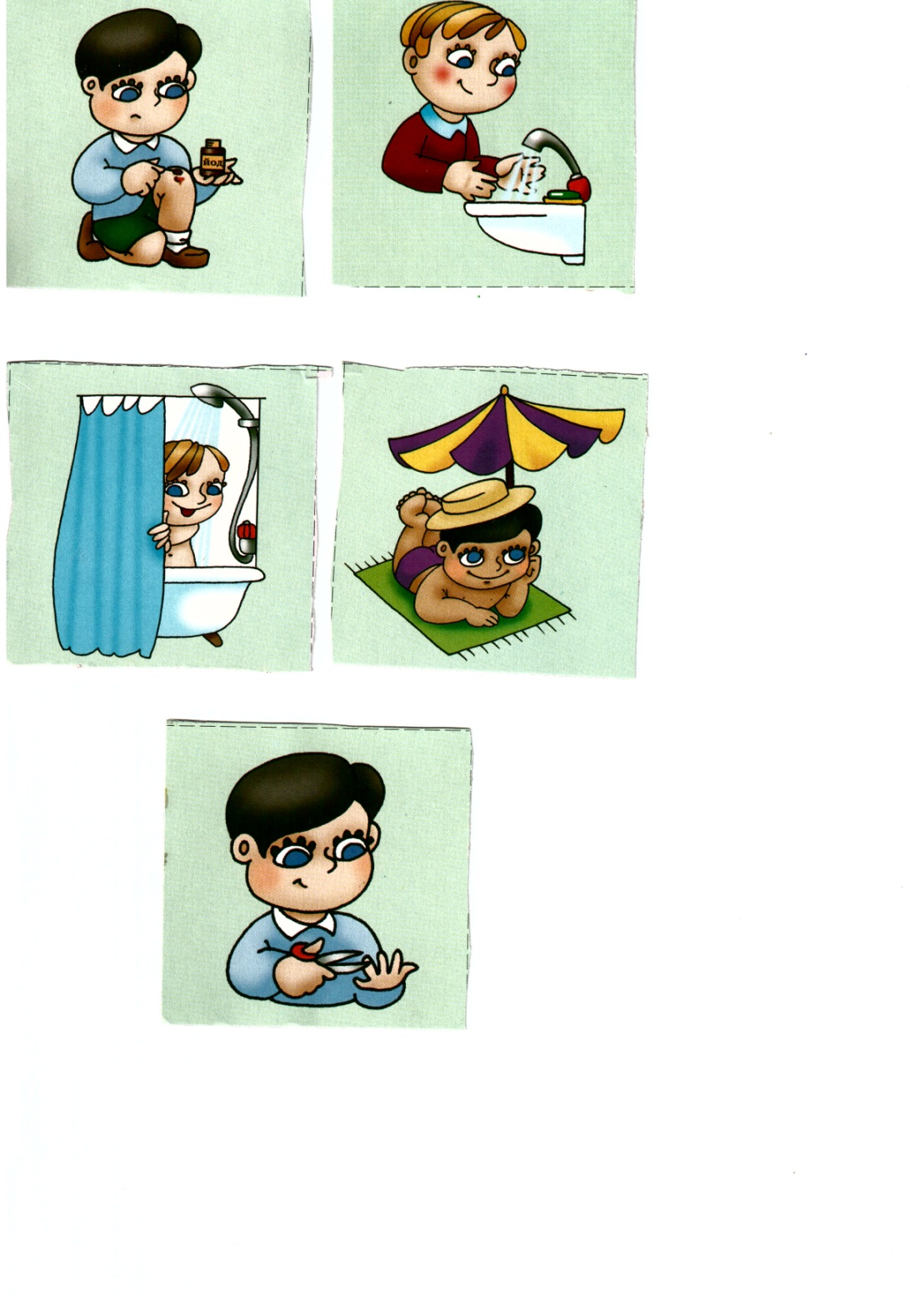 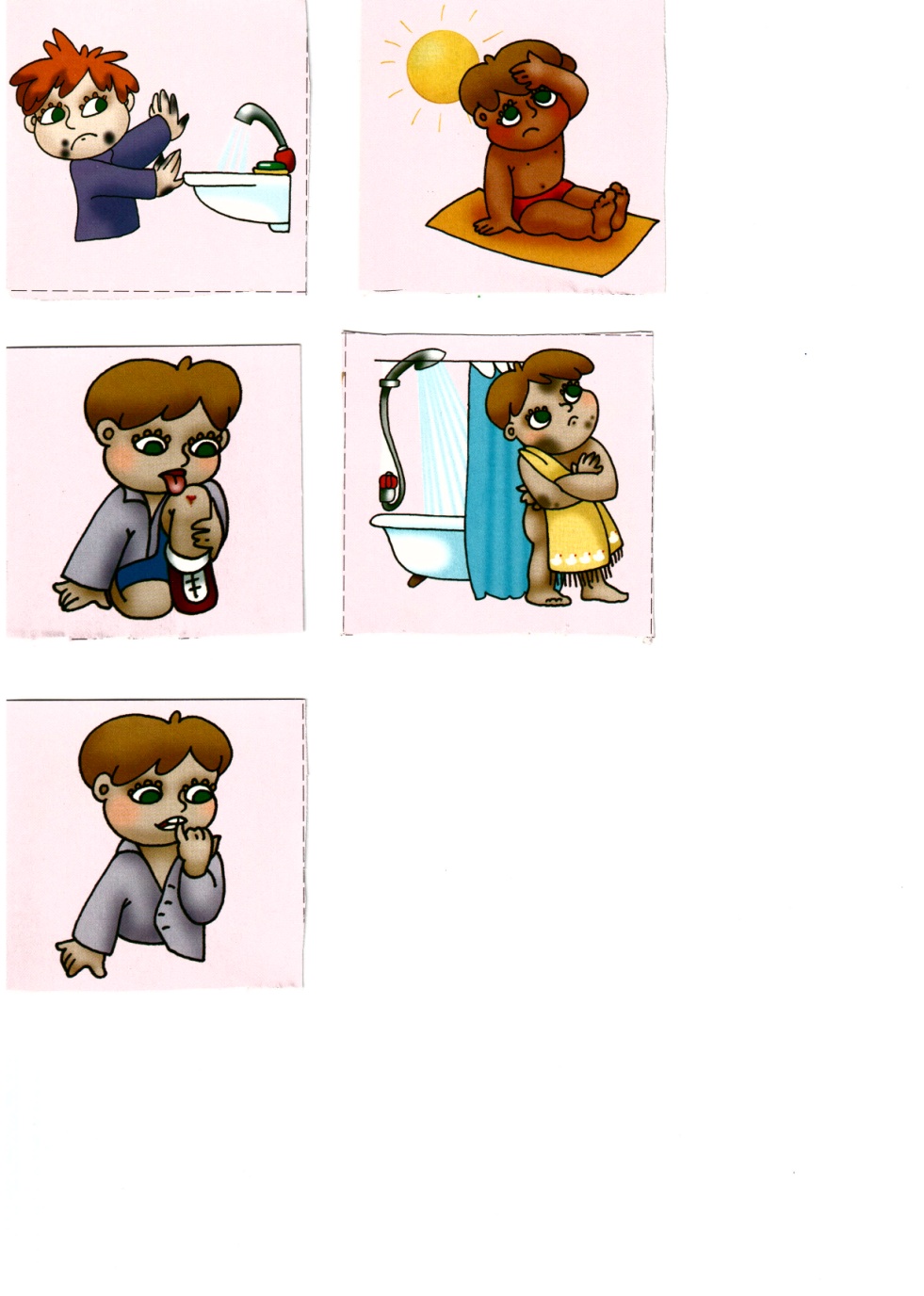 Разработала: Иванова Екатерина Александровна, воспитатель 1 кв. категории
ПОМОГИ МНЕ СОБРАТЬ КАРТИНКУ:
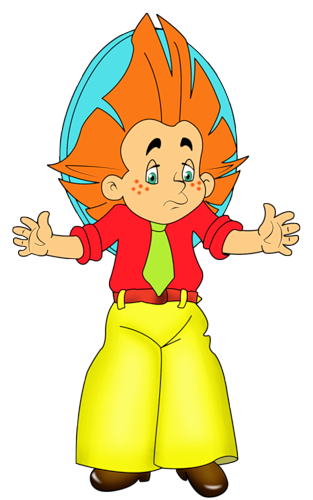 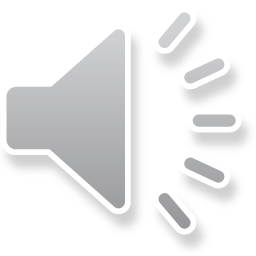 Разработала: Иванова Екатерина Александровна, воспитатель 1 кв. категории
СОБЕРИ КАРТИНКУ:
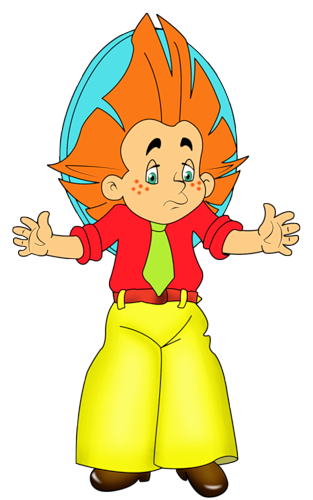 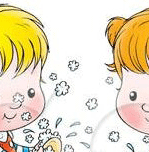 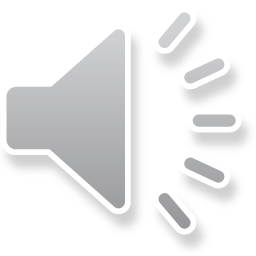 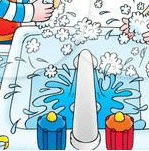 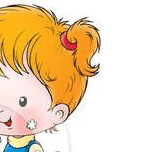 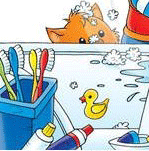 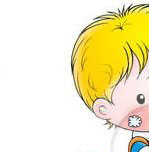 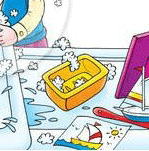 Разработала: Иванова Екатерина Александровна, воспитатель 1 кв. категории
СОБЕРИ КАРТИНКУ:
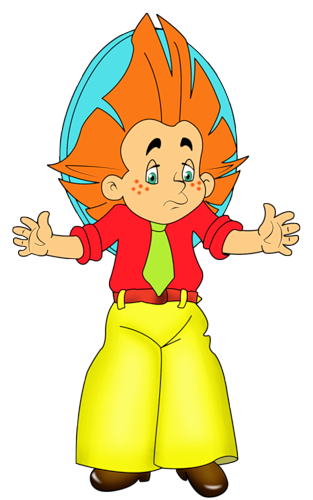 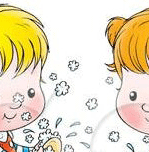 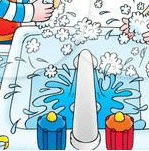 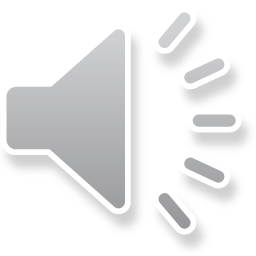 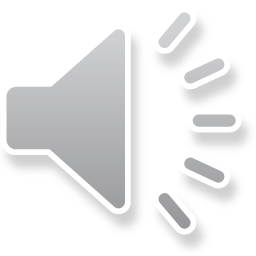 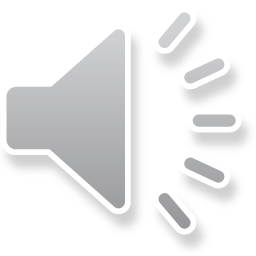 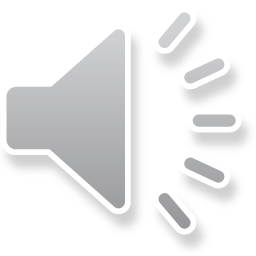 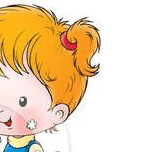 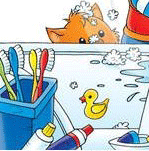 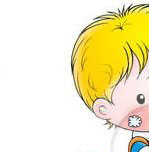 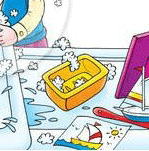 Разработала: Иванова Екатерина Александровна, воспитатель 1 кв. категории
СОБЕРИ КАРТИНКУ:
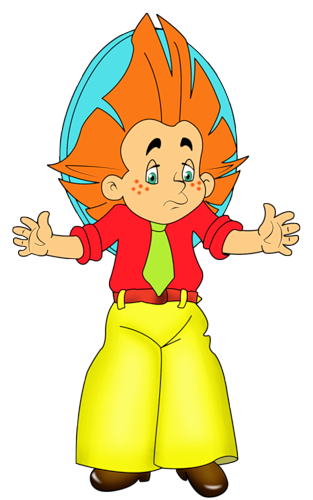 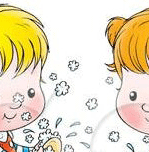 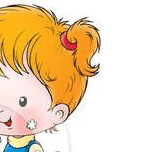 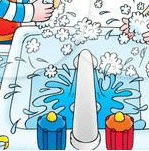 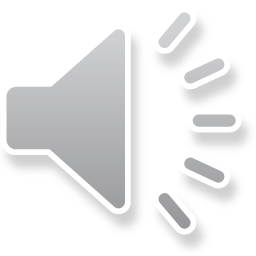 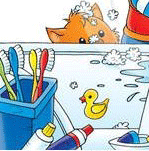 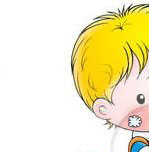 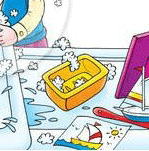 Разработала: Иванова Екатерина Александровна, воспитатель 1 кв. категории
СОБЕРИ КАРТИНКУ:
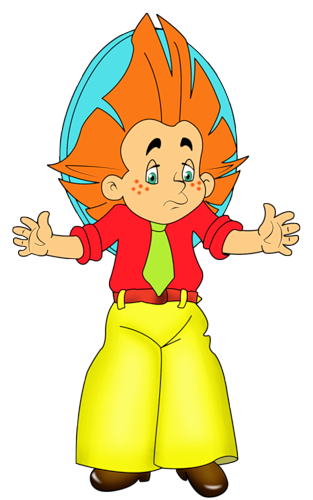 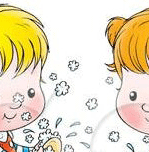 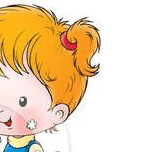 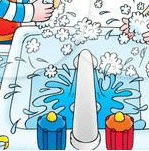 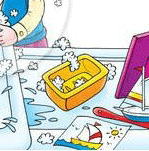 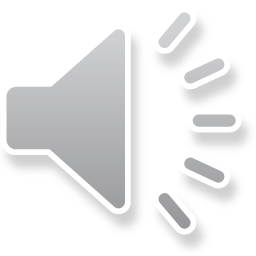 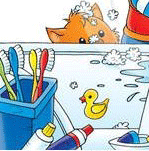 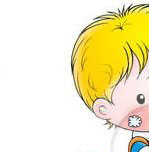 Разработала: Иванова Екатерина Александровна, воспитатель 1 кв. категории
СОБЕРИ КАРТИНКУ:
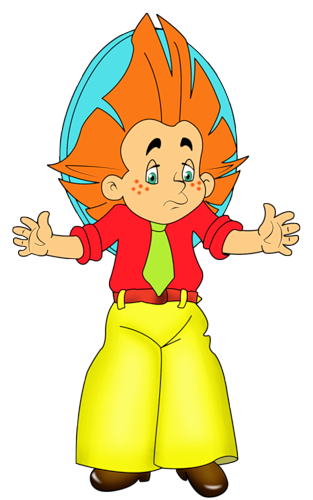 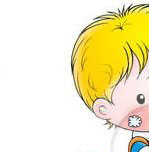 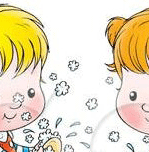 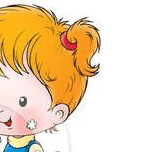 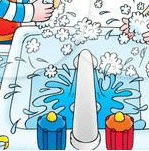 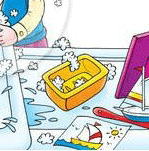 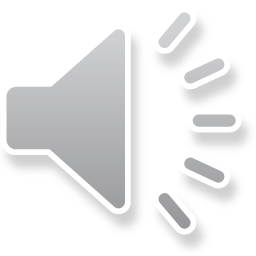 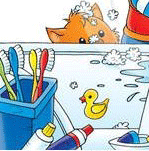 Разработала: Иванова Екатерина Александровна, воспитатель 1 кв. категории
МОЛОДЕЦ!!!
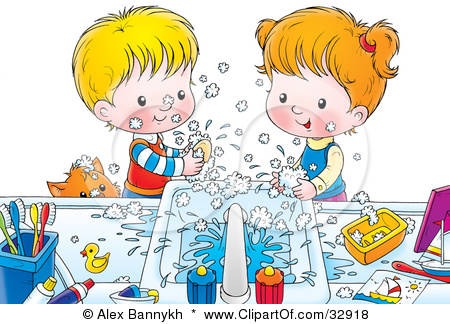 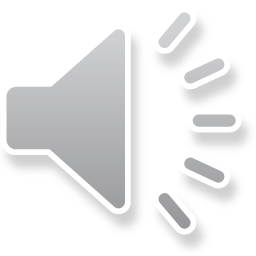 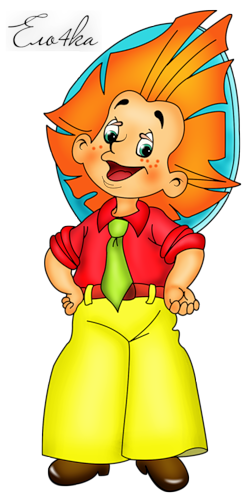 Разработала: Иванова Екатерина Александровна, воспитатель 1 кв. категории
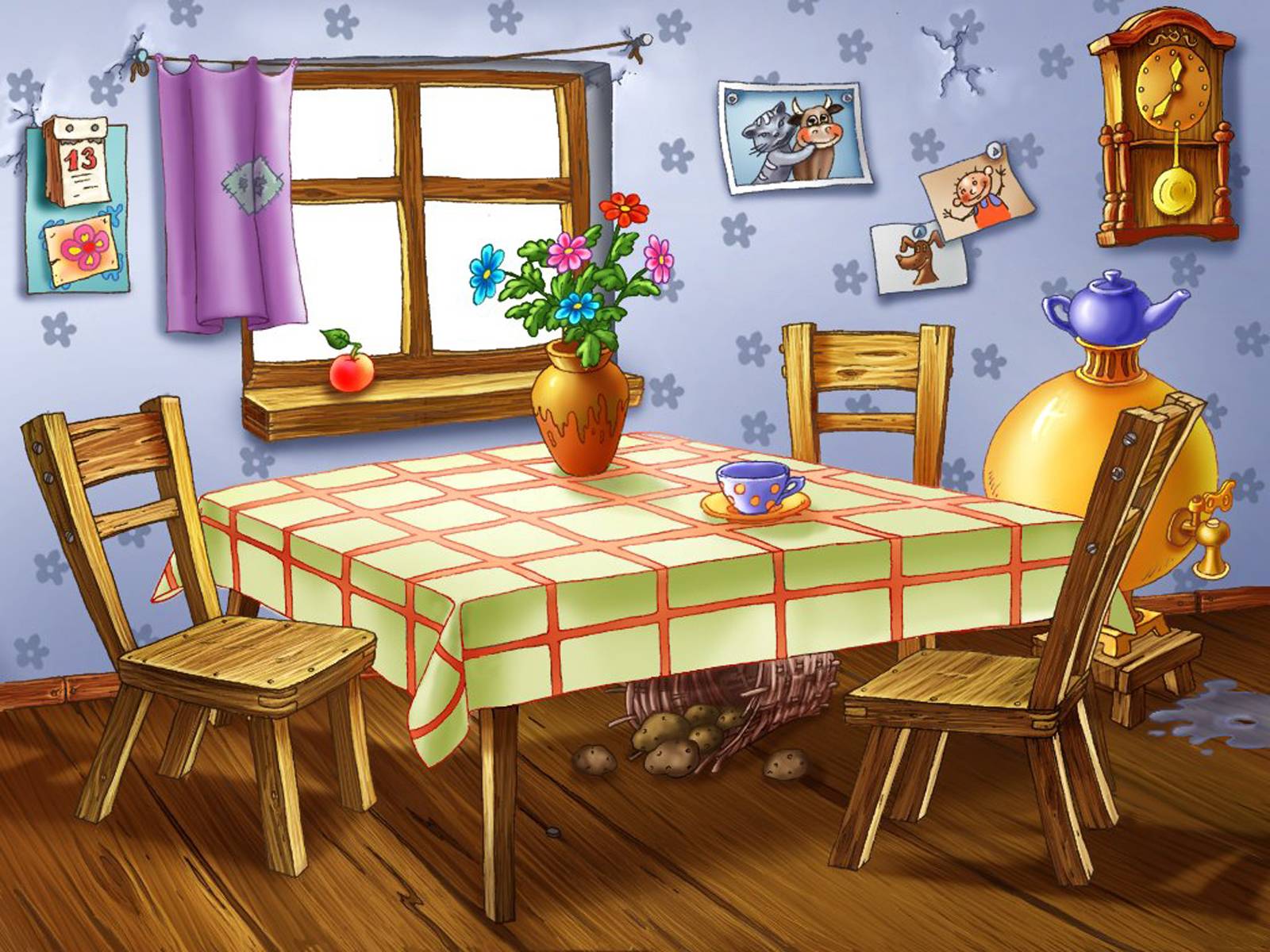 ЗДОРОВОЕ ПИТАНИЕ:
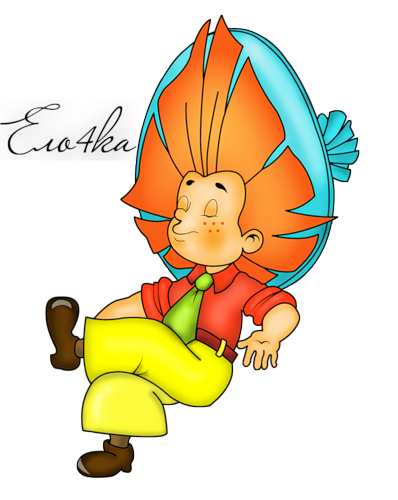 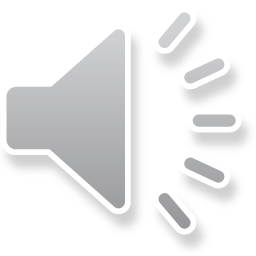 О правильном питании очень важно знать  и режим питания строго соблюдать!
Разработала: Иванова Екатерина Александровна, воспитатель 1 кв. категории
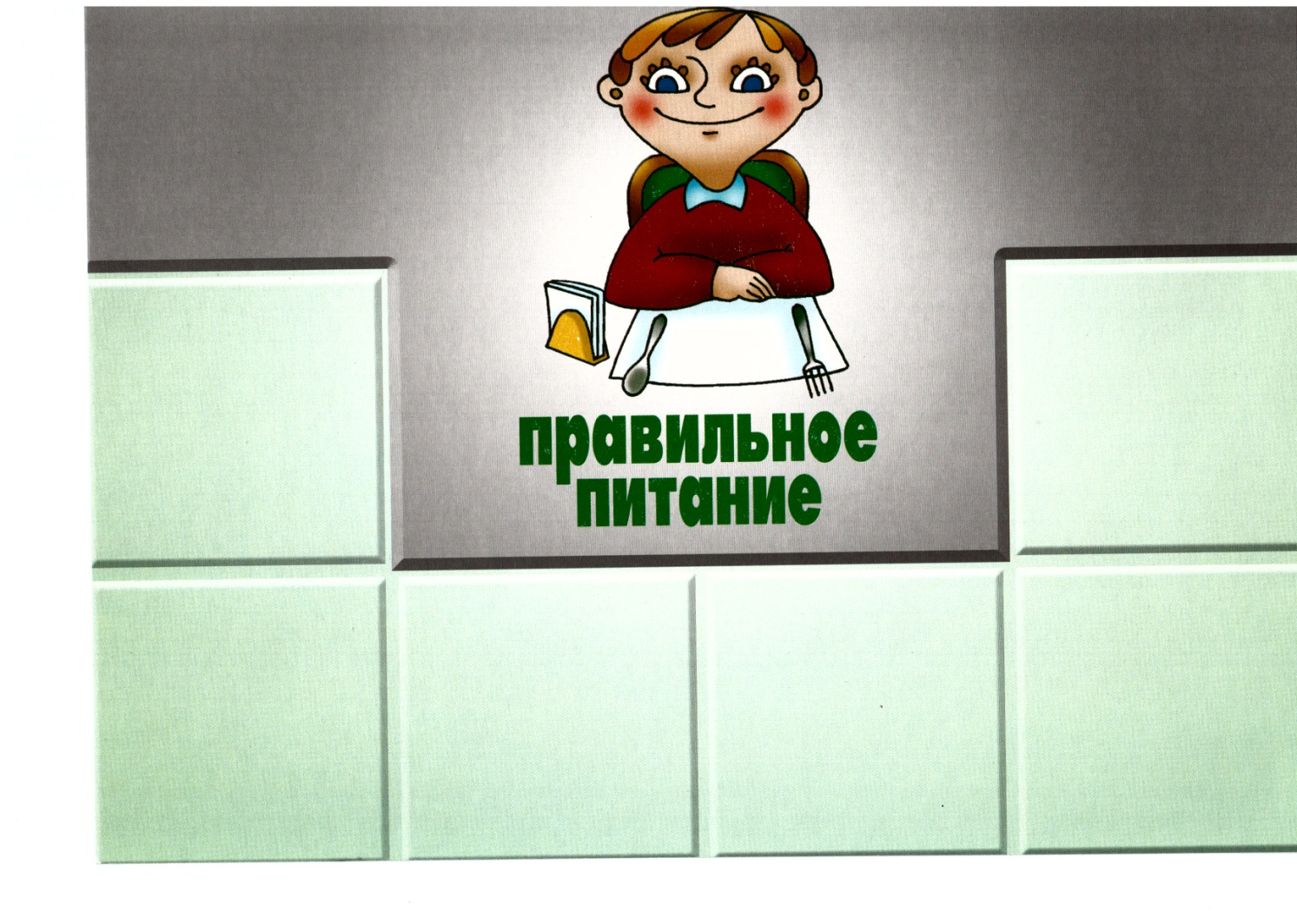 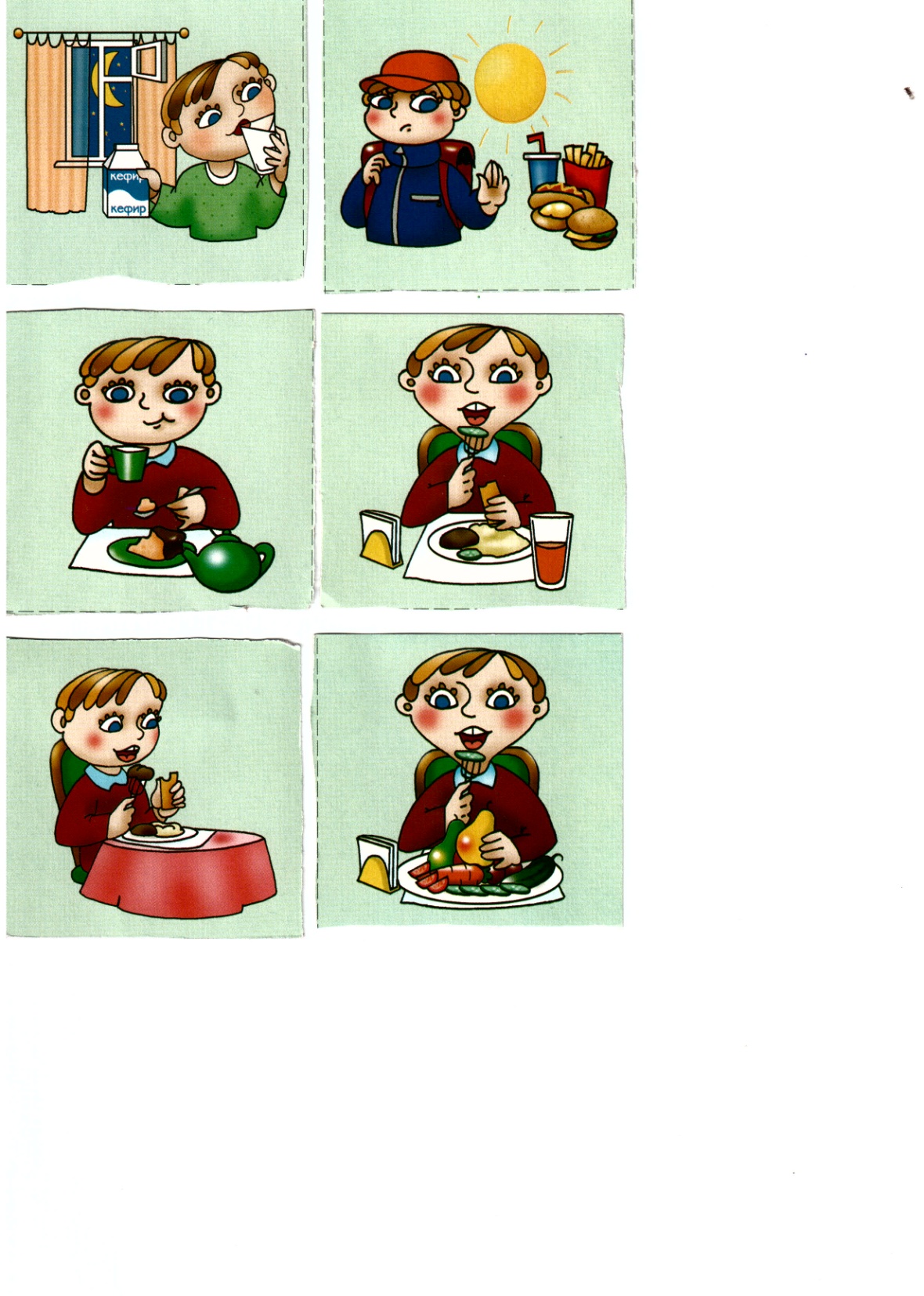 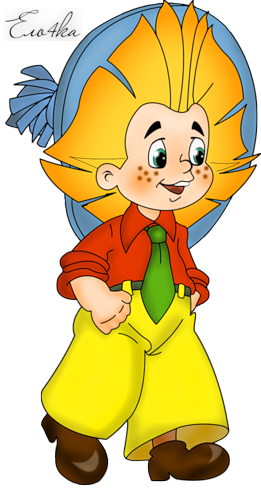 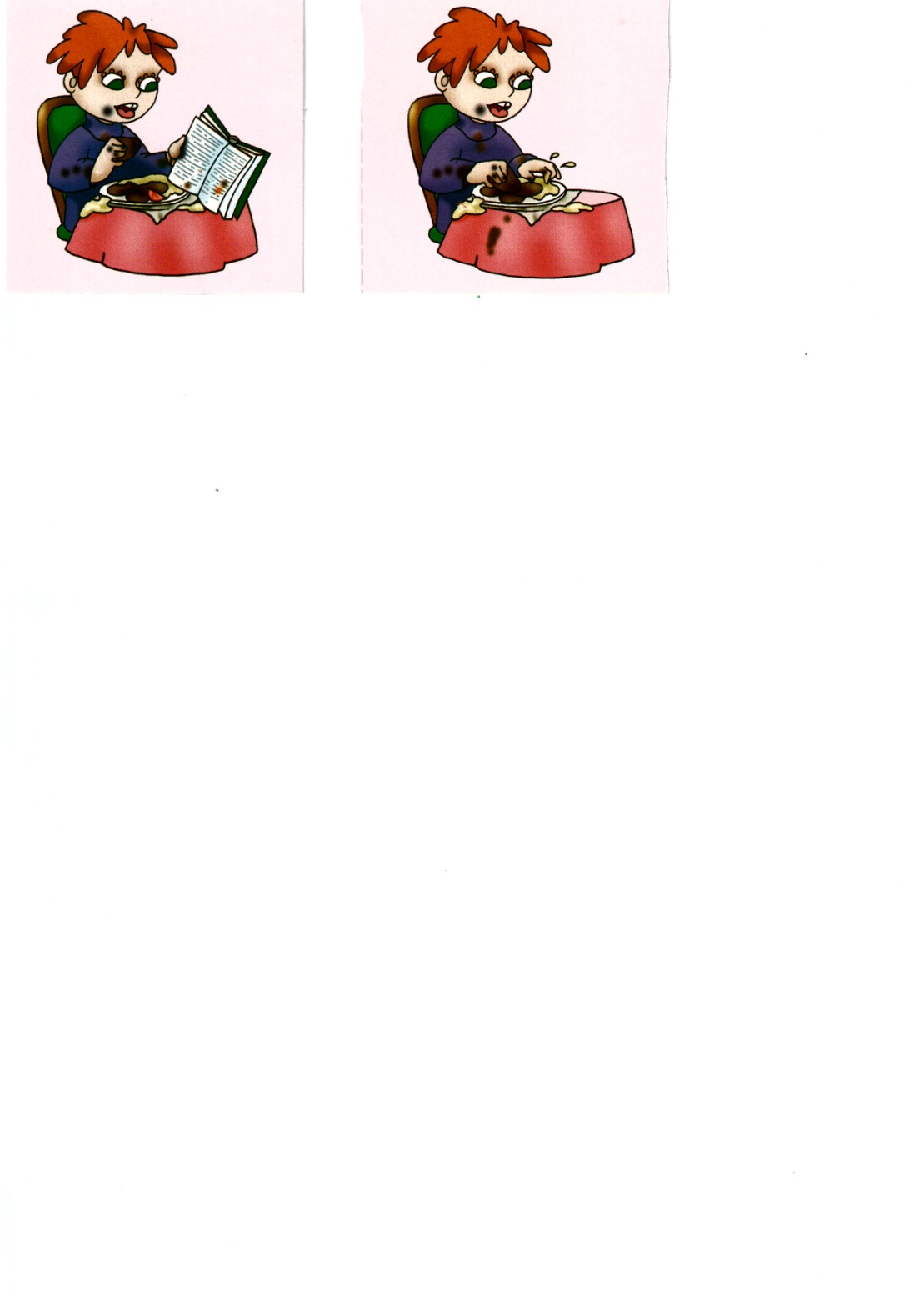 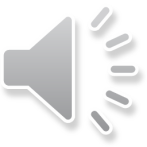 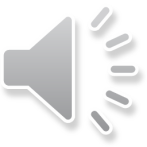 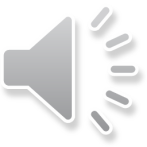 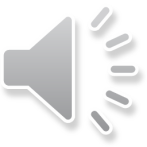 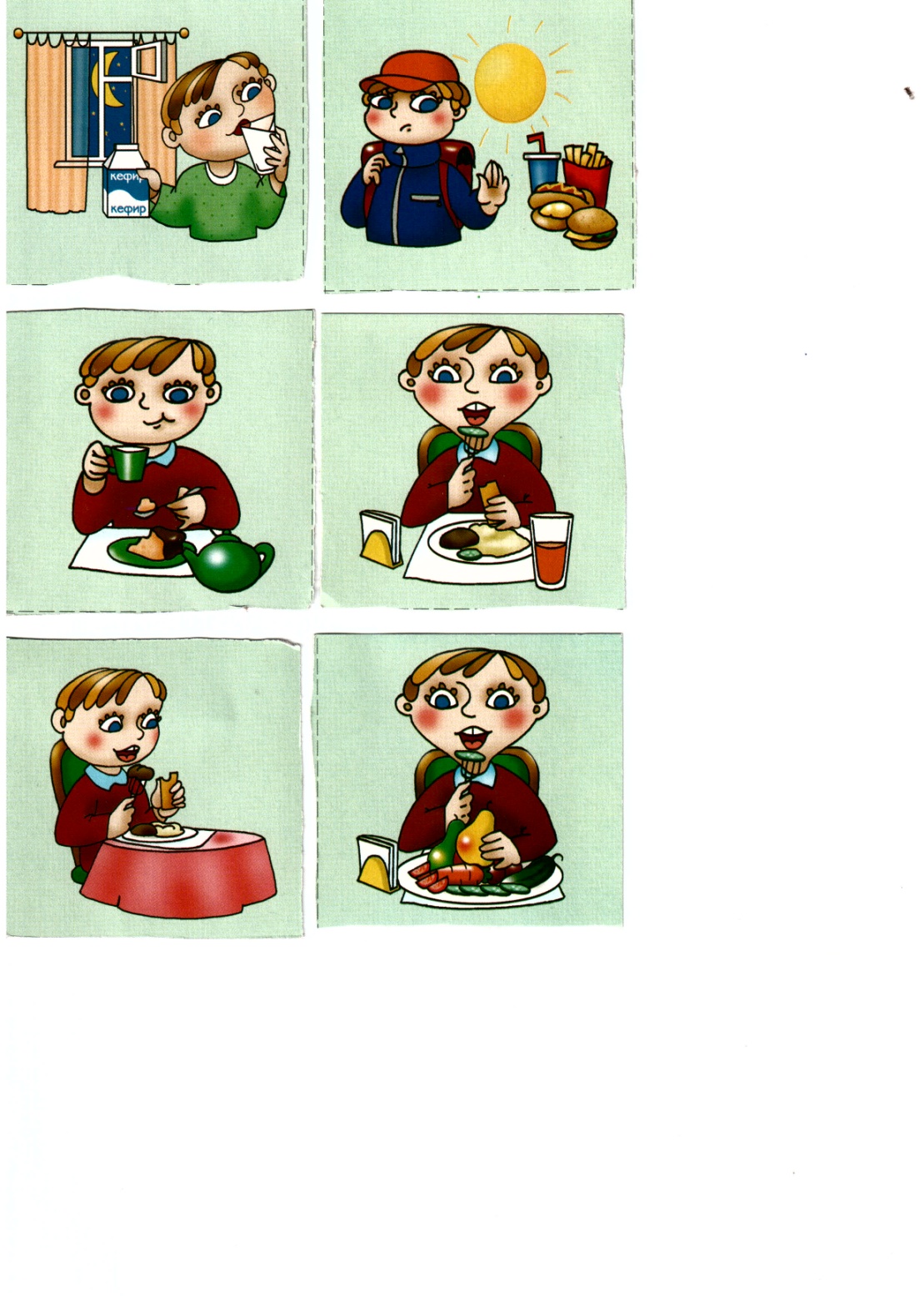 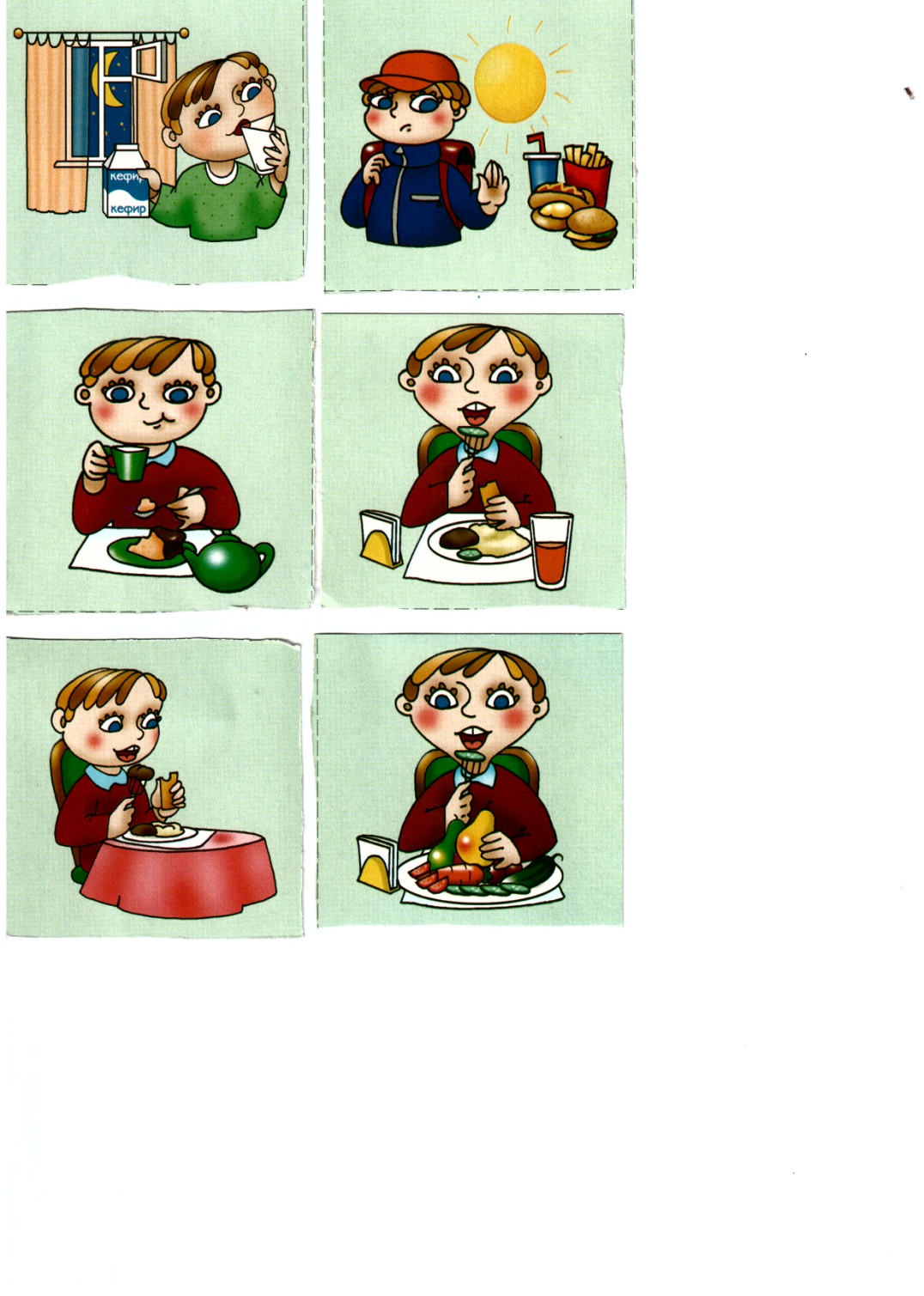 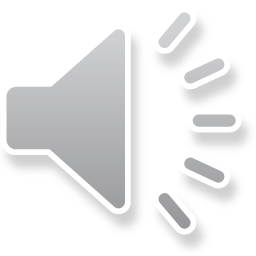 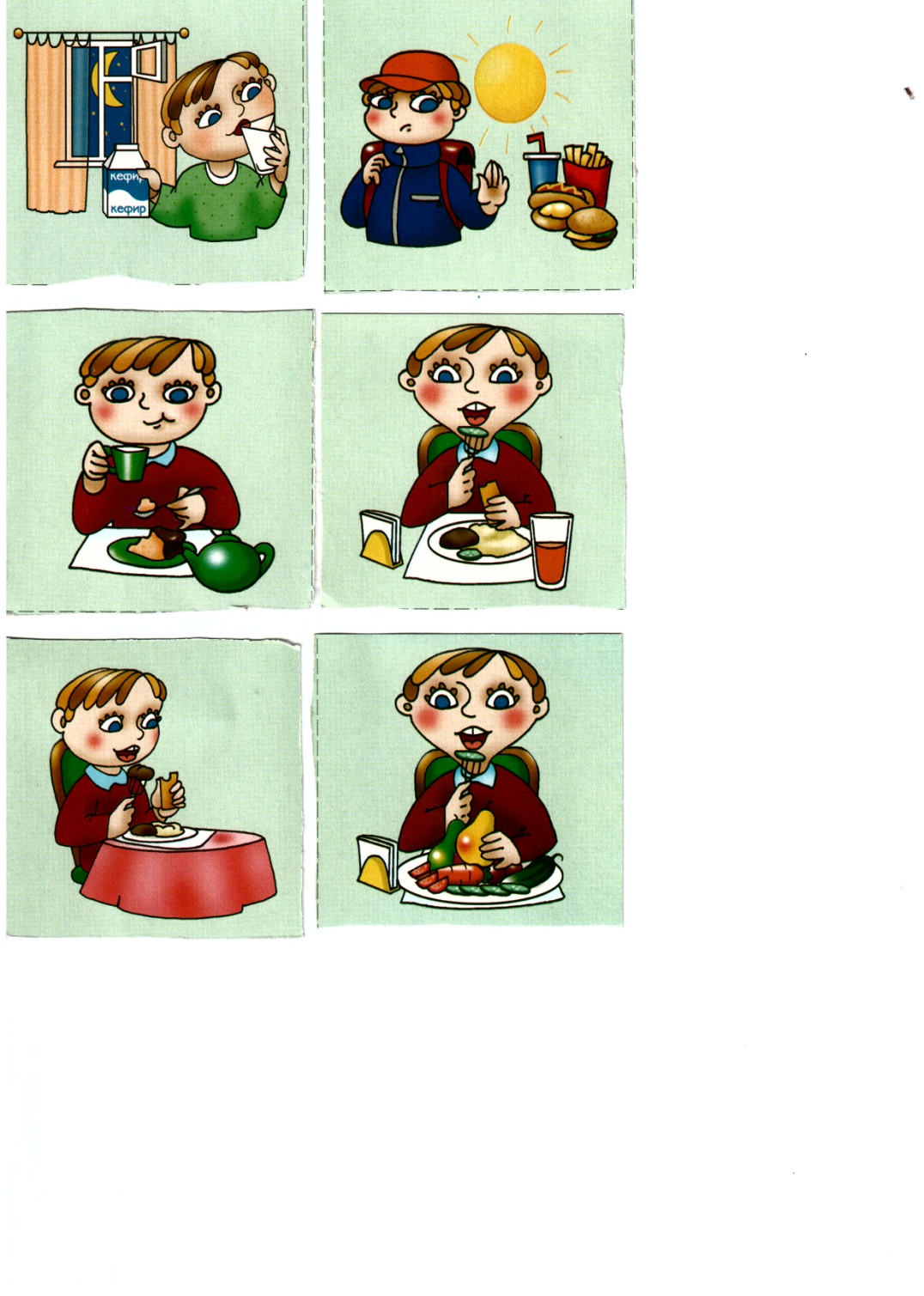 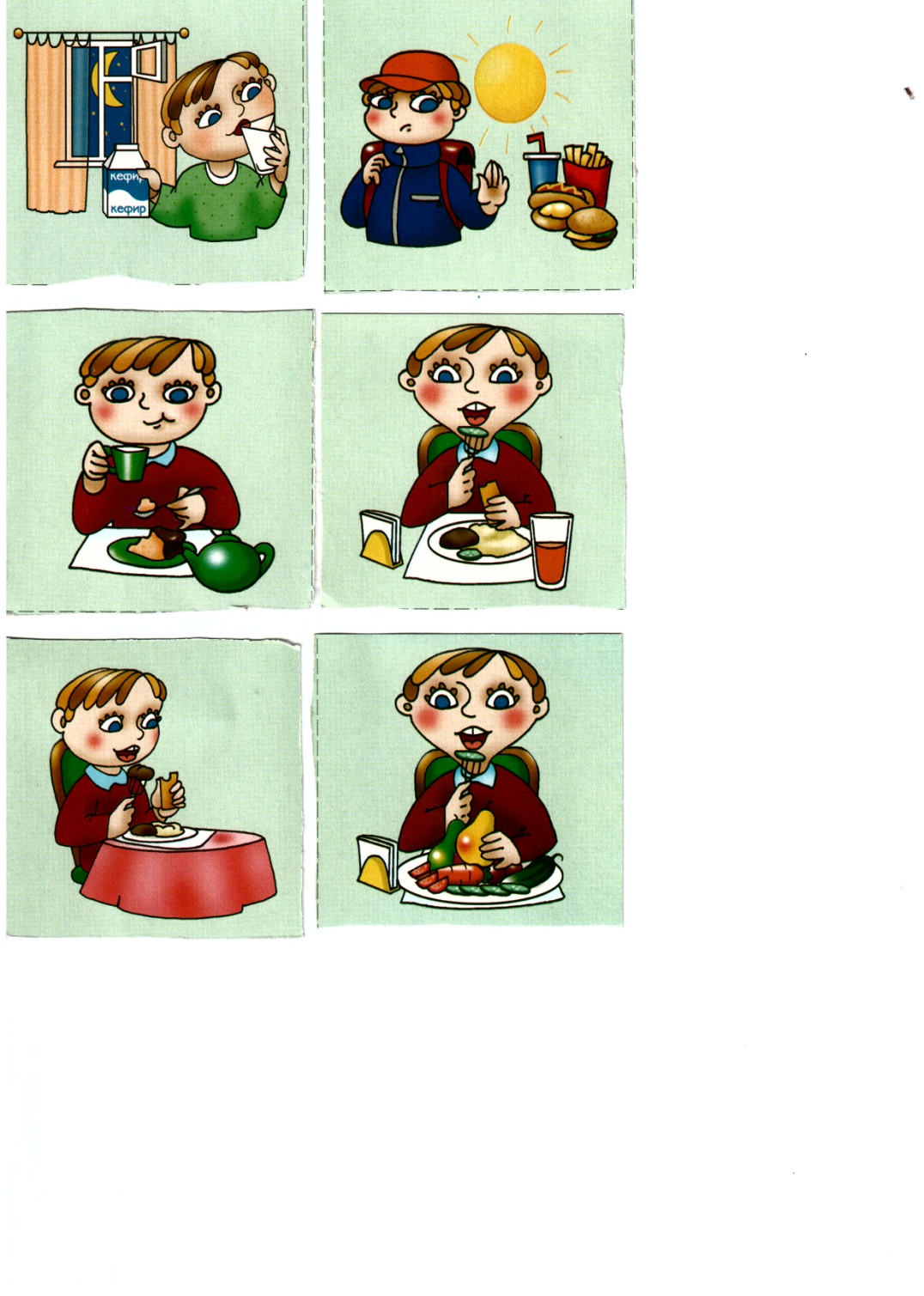 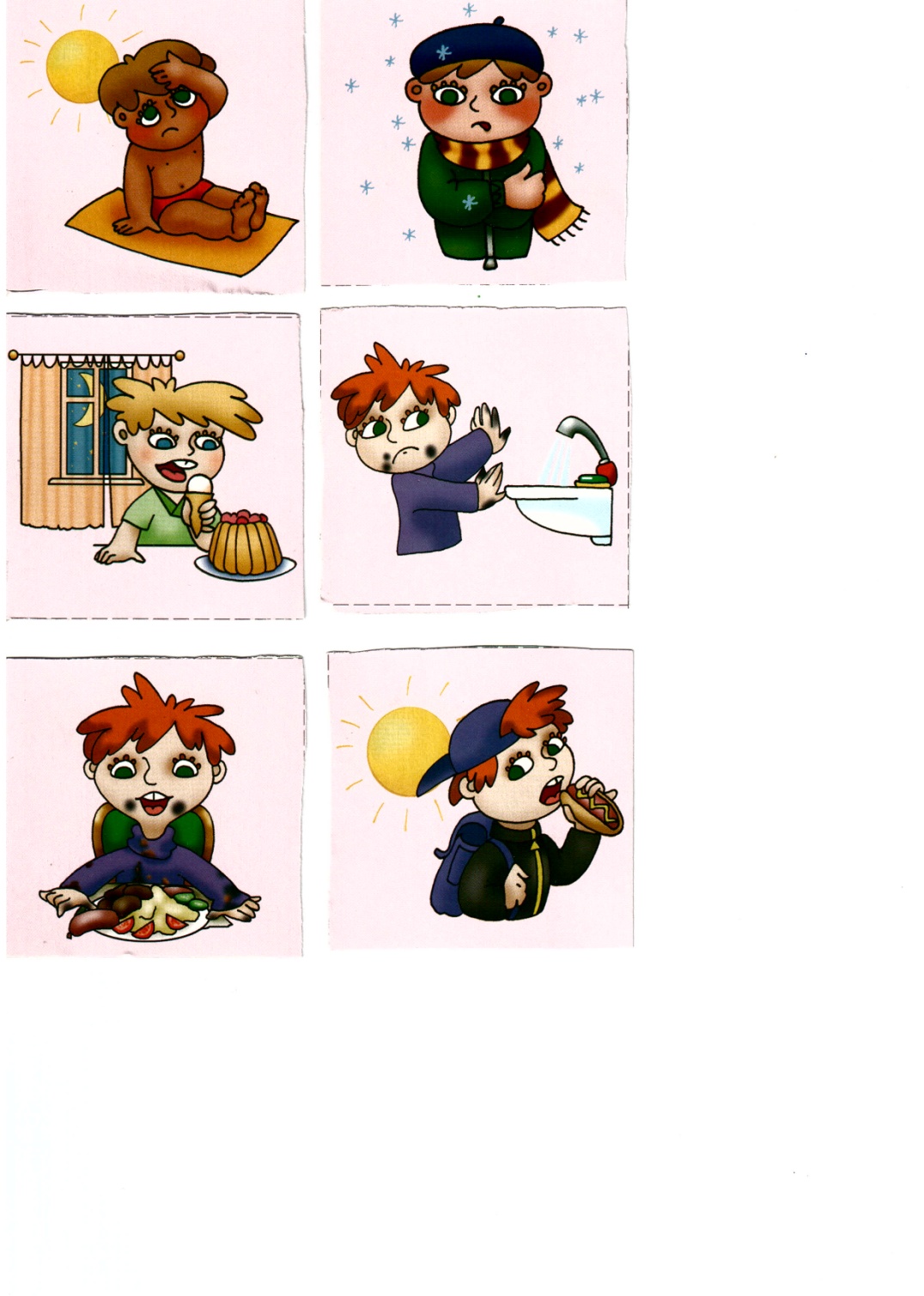 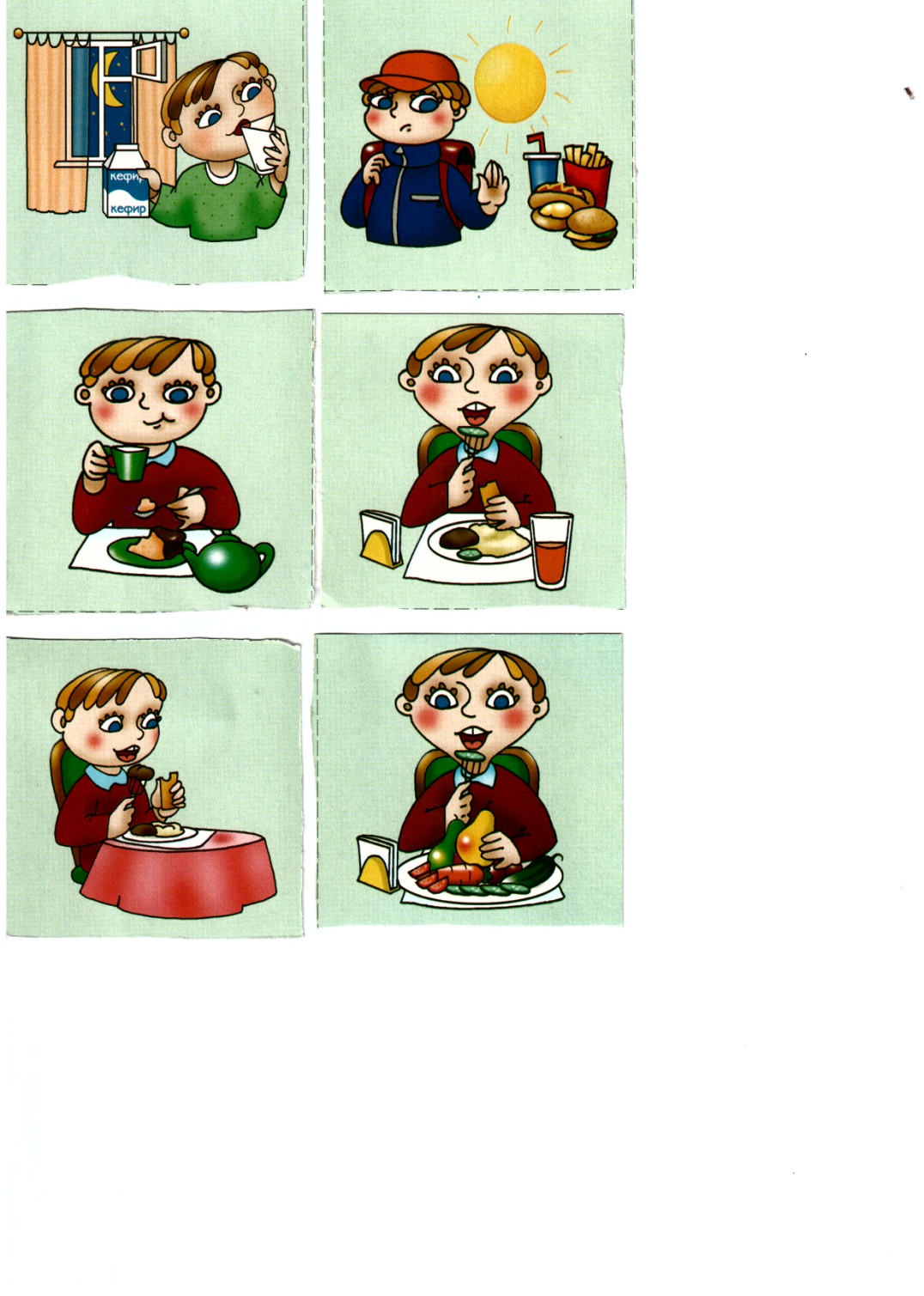 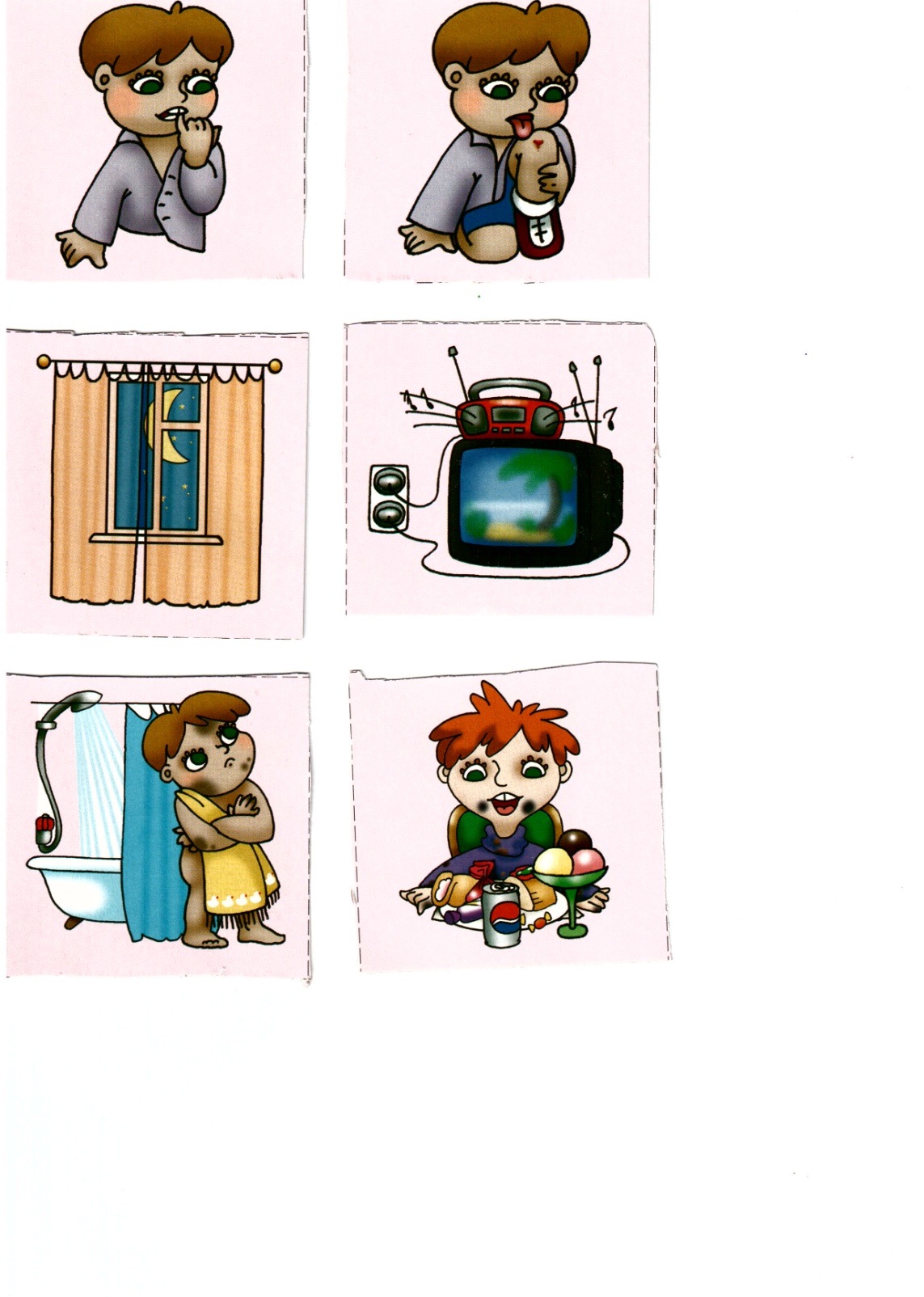 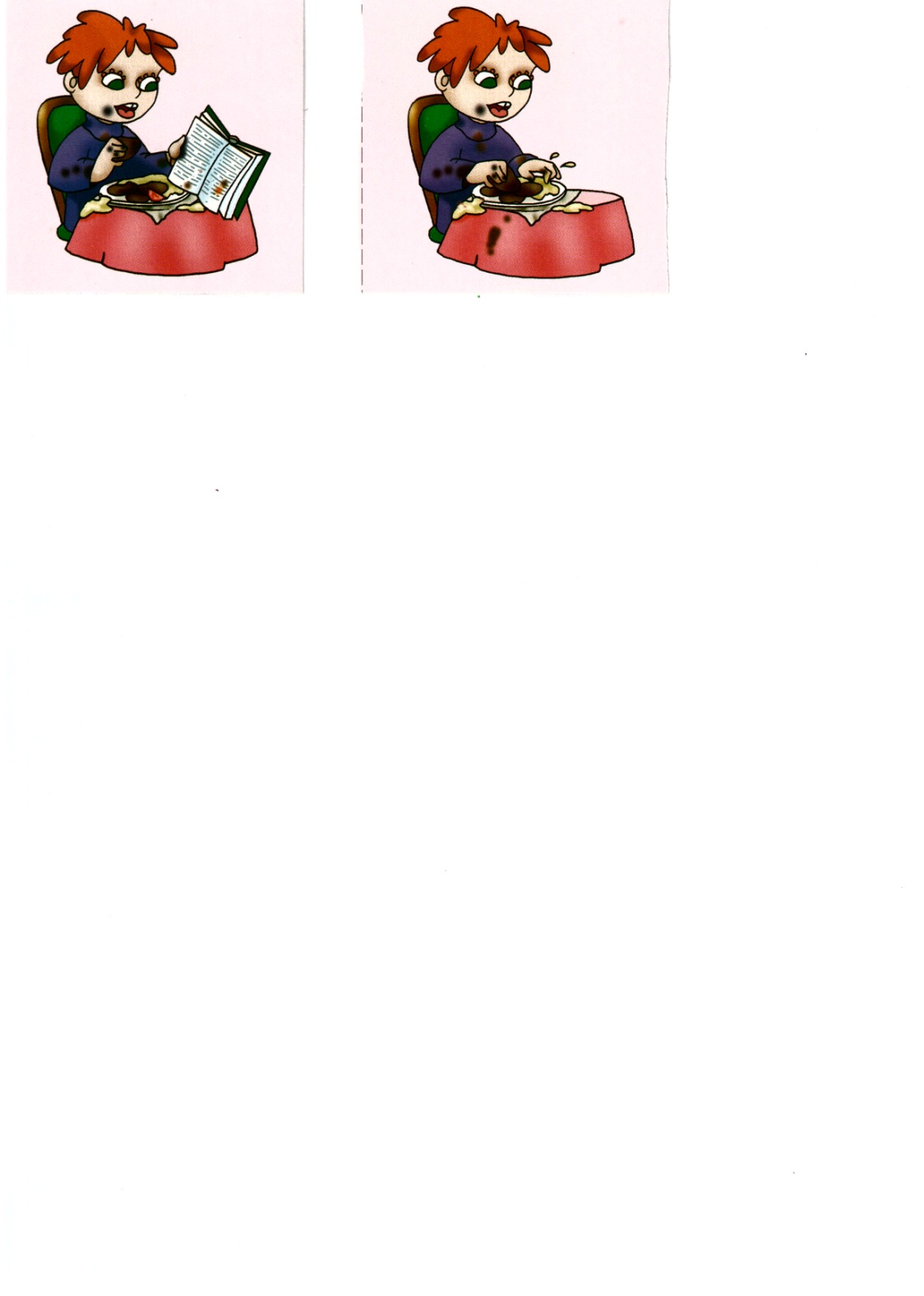 Разработала: Иванова Екатерина Александровна, воспитатель 1 кв. категории
ПОМОГИ МНЕ СОБРАТЬ КАРТИНКУ:
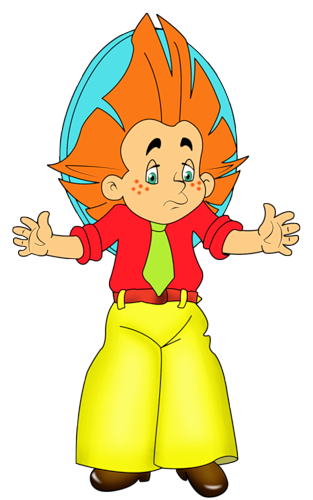 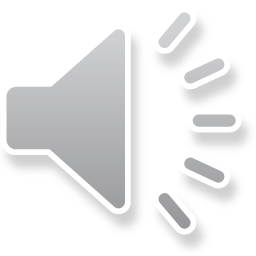 Разработала: Иванова Екатерина Александровна, воспитатель 1 кв. категории
СОБЕРИ КАРТИНКУ:
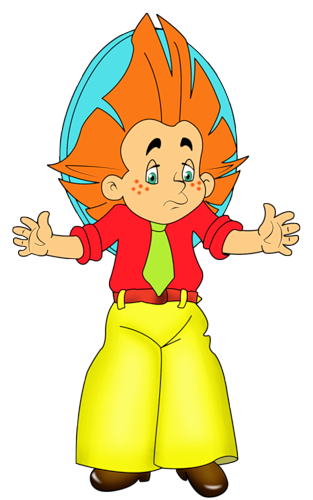 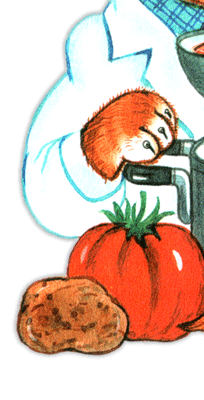 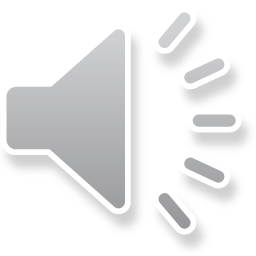 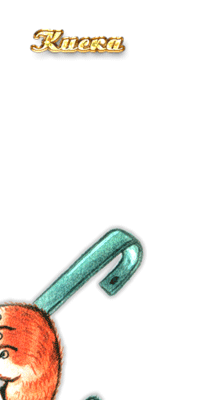 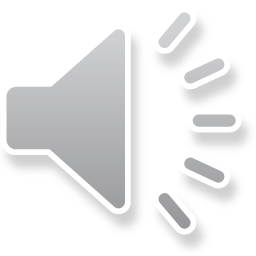 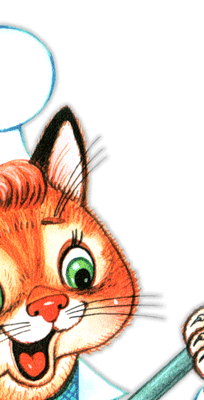 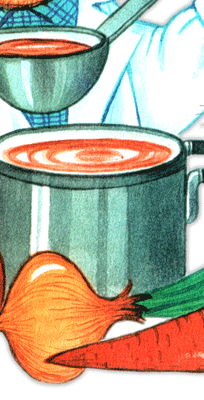 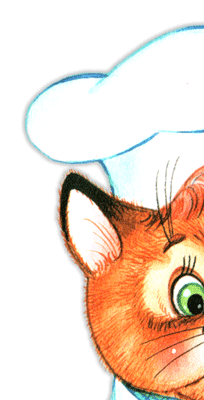 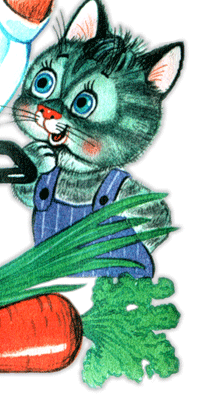 Разработала: Иванова Екатерина Александровна, воспитатель 1 кв. категории
СОБЕРИ КАРТИНКУ:
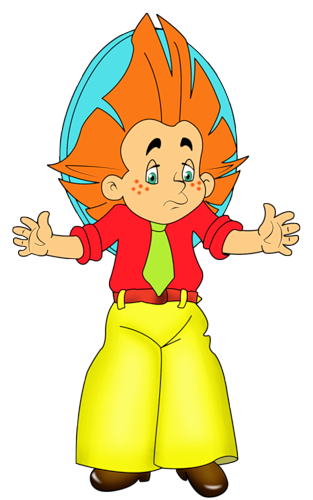 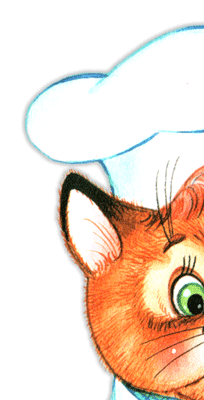 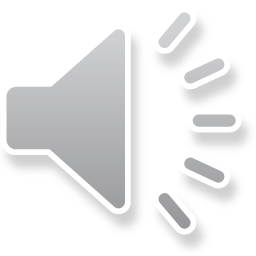 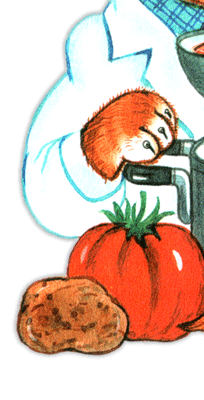 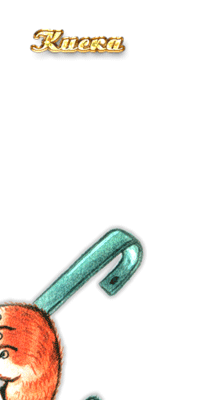 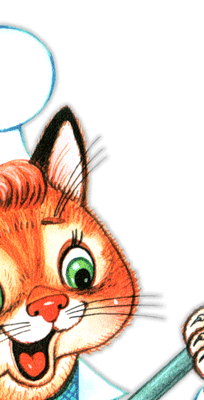 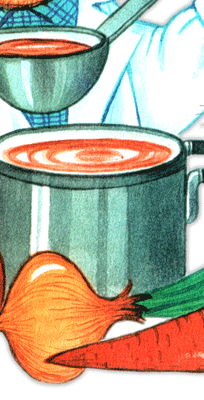 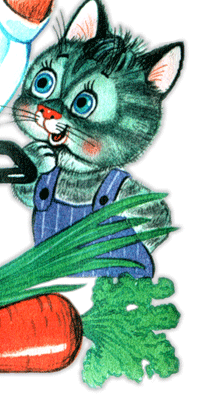 Разработала: Иванова Екатерина Александровна, воспитатель 1 кв. категории
СОБЕРИ КАРТИНКУ:
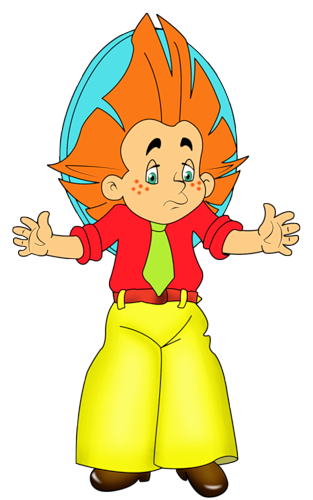 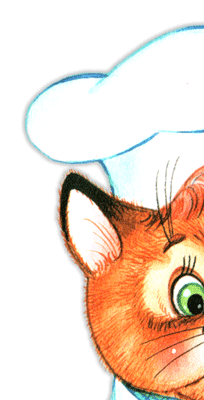 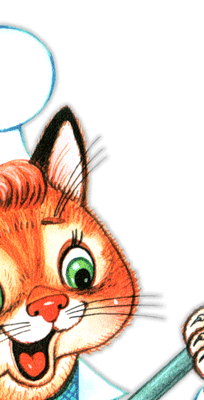 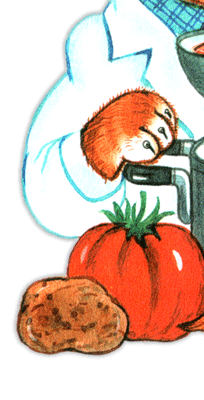 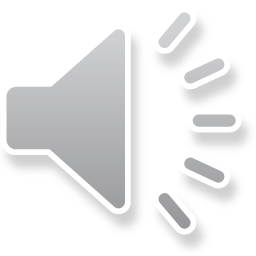 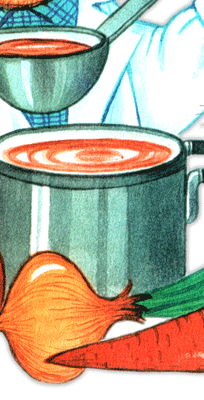 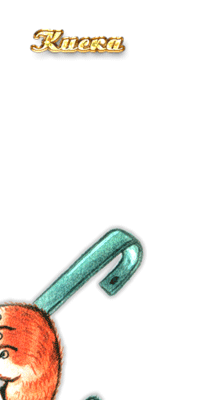 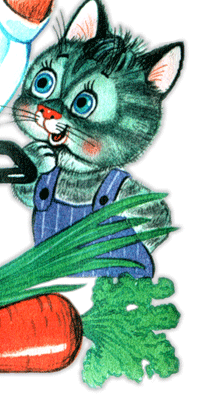 Разработала: Иванова Екатерина Александровна, воспитатель 1 кв. категории
СОБЕРИ КАРТИНКУ:
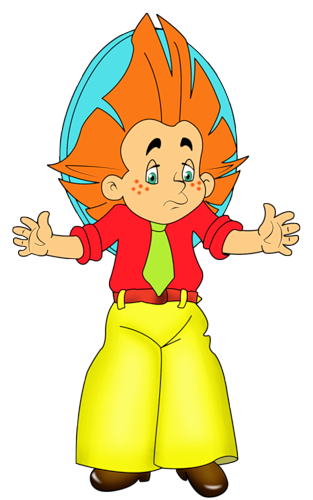 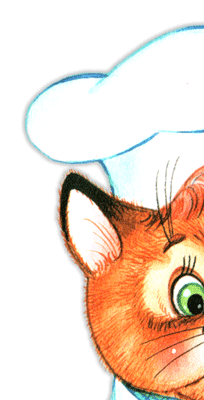 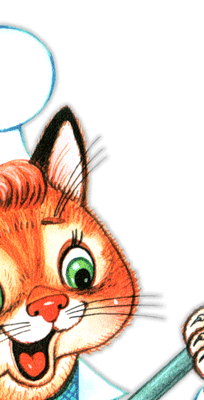 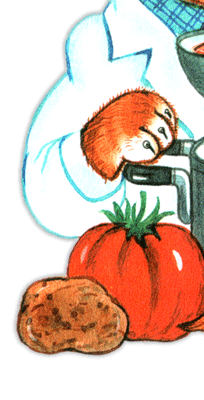 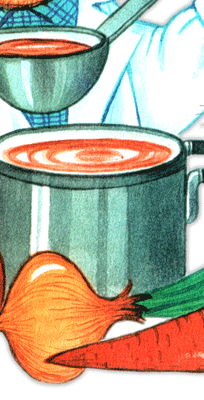 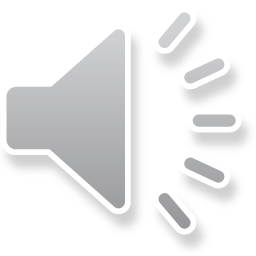 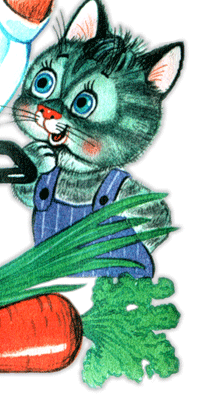 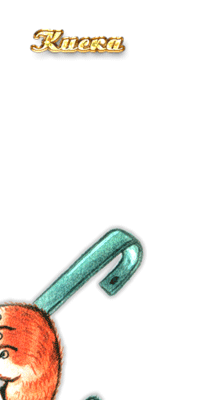 Разработала: Иванова Екатерина Александровна, воспитатель 1 кв. категории
СОБЕРИ КАРТИНКУ:
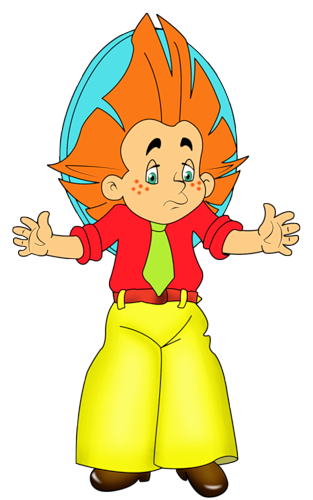 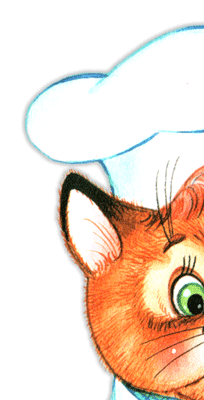 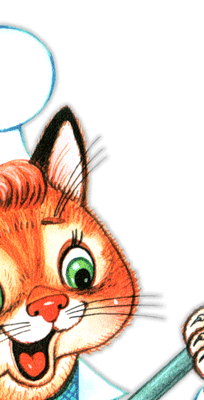 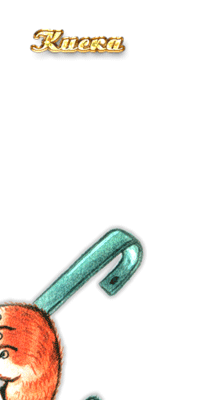 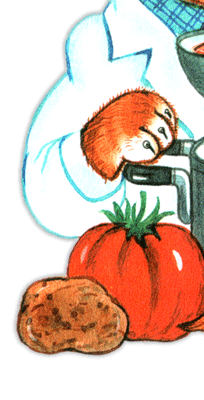 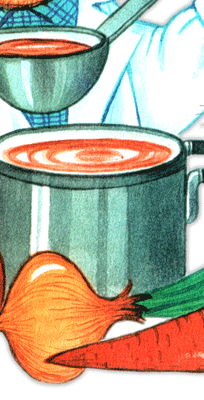 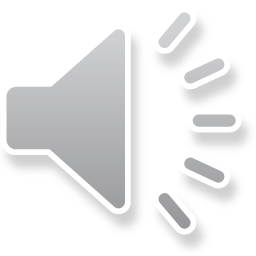 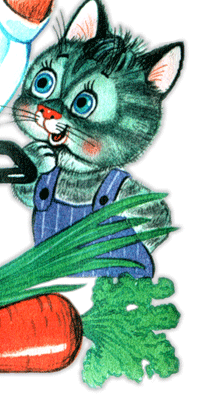 Разработала: Иванова Екатерина Александровна, воспитатель 1 кв. категории
МОЛОДЕЦ!!!
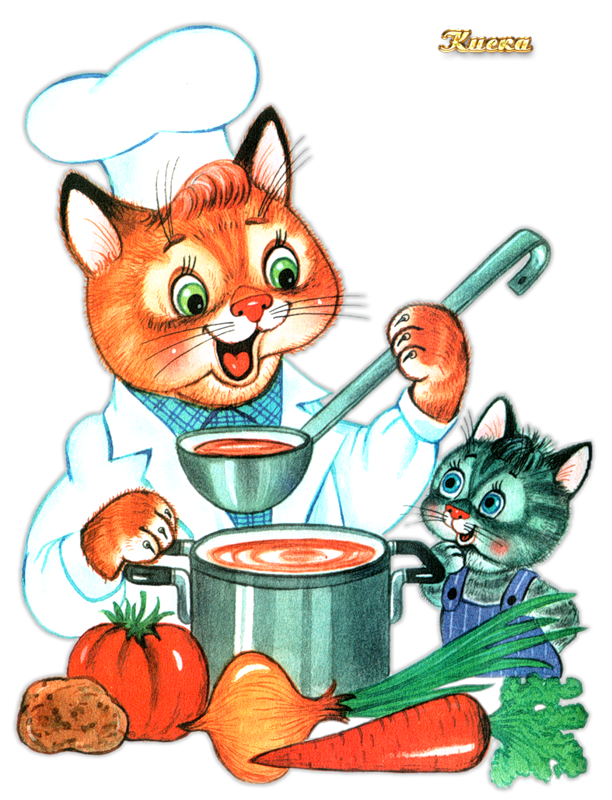 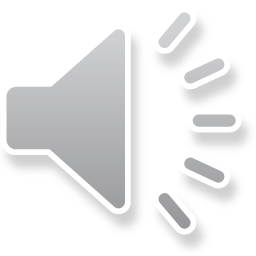 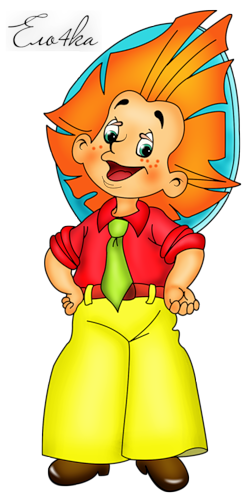 Разработала: Иванова Екатерина Александровна, воспитатель 1 кв. категории
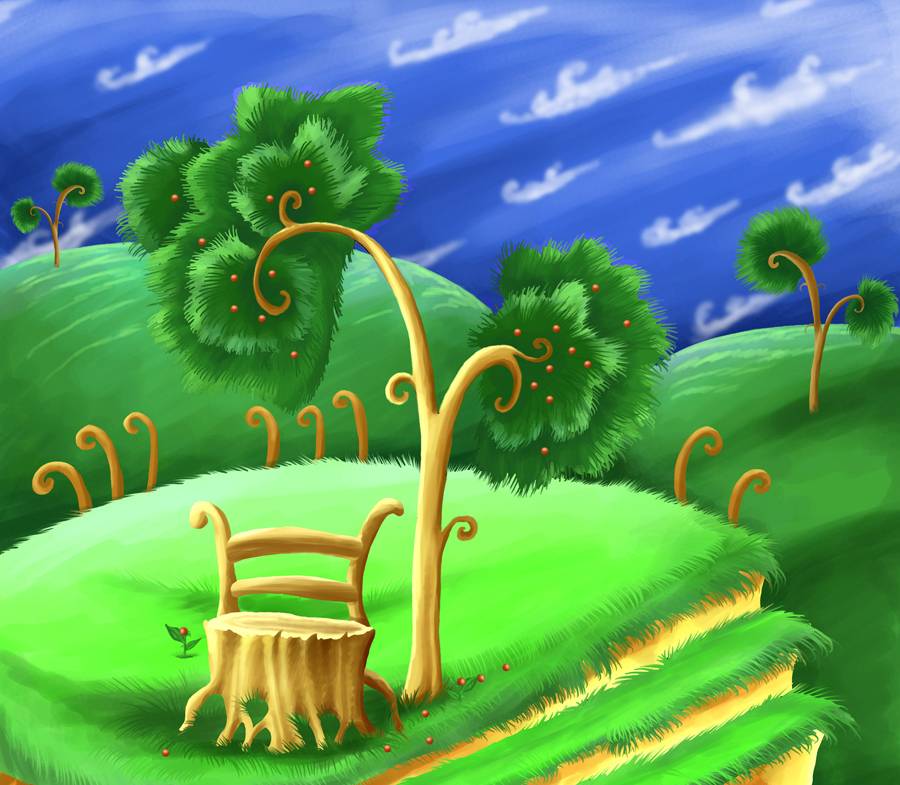 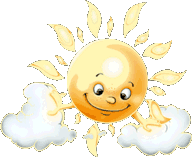 ЗАКОНЧИТЬ ИГРУ:
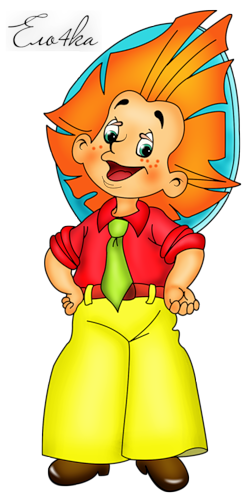 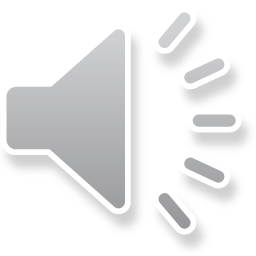 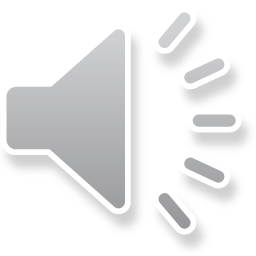 ИГРАТЬ ЕЩЕ РАЗ:
Разработала: Иванова Екатерина Александровна, воспитатель 1 кв. категории
ИНТЕРНЕТ РЕСУРСЫ:
Незнайка:  http://www.liveinternet.ru/users/mamlen/post184477690
Фон для слайд:  http://forum.materinstvo.ru/lofiversion/index.php/t1626386.html
Разработала: Иванова Екатерина Александровна, воспитатель 1 кв. категории